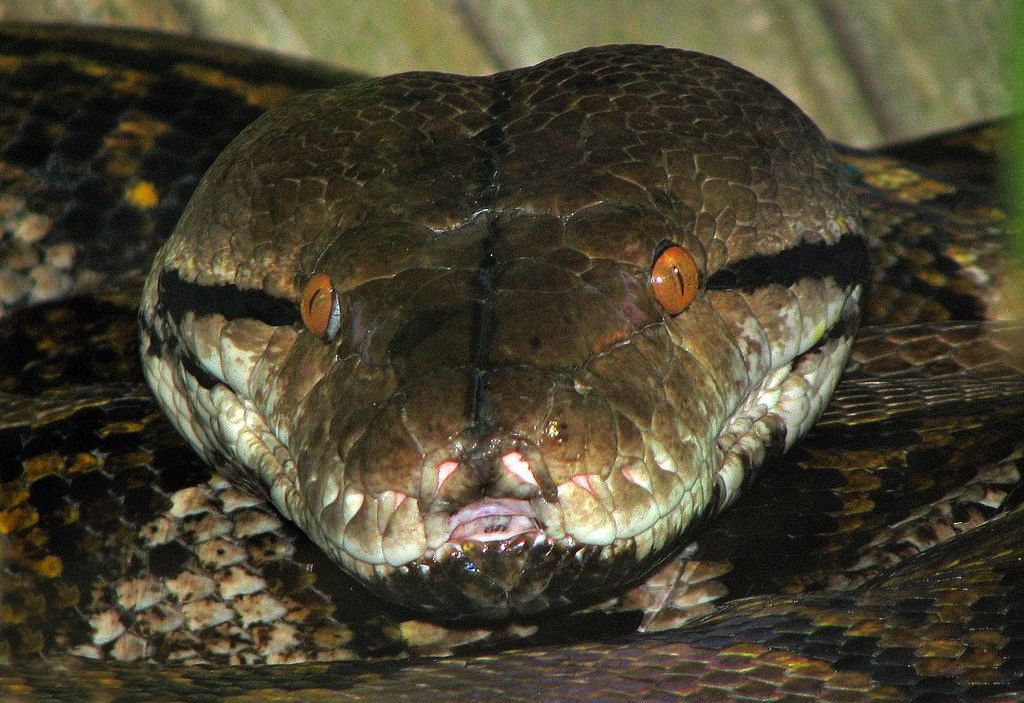 CHAPTER 15LISTS
XI
Computer Science (083)
Board : CBSE
Unit 2:
Computational Thinking and Programming
Courtesy  CBSE
Unit II
Computational Thinking and Programming
(60  Theory periods + 45 Practical Periods)
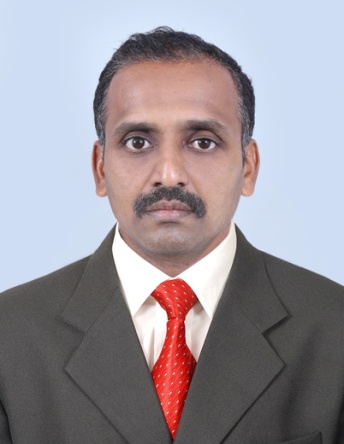 Prepared by
Praveen M Jigajinni
DCSc & Engg, PGDCA,ADCA,MCA.MSc(IT),Mtech(IT),MPhil (Comp. Sci)

Department of Computer Science, Sainik School Amaravathinagar

Cell No: 9431453730
Courtesy  CBSE
LEARNING  OUTCOMES
LEARNING OUTCOMES
After studying this lesson, students will be able to:

Understand the concept of mutable sequence types in Python.
Appreciate the use of list to conveniently store a large amount of data in memory.
Create, access & manipulate list objects
Use various functions & methods to work with list
Appreciate the use of index for accessing an element from a sequence.
INTRODUCTION
INTRODUCTION
Like a String, list also is sequence data type. It is an ordered set of values enclosed in square brackets []. Values in the list can be modified, i.e. it is mutable. As it is set of values, we can use index in square brackets [] to identify a value belonging to it. The values that make up a list are called its elements, and they can be of any type.
INTRODUCTION
We can also say that list data type is a container that holds a number of elements in a given order. For accessing an element of the list, indexing is used.
Syntax is :
Variable name [index] 
	It will provide the value at „index+1‟ in the list. Index here, has to be an integer value which can be positive or negative.
INTRODUCTION
Positive value of index means counting forward from beginning of the list and negative value means counting backward from end of the list.
Remember the result of indexing a list is the value of type accessed from the list.
NOTE: LISTS ARE MUTABLE IN NATURE
CREATING LIST
LISTS EXAMPLE
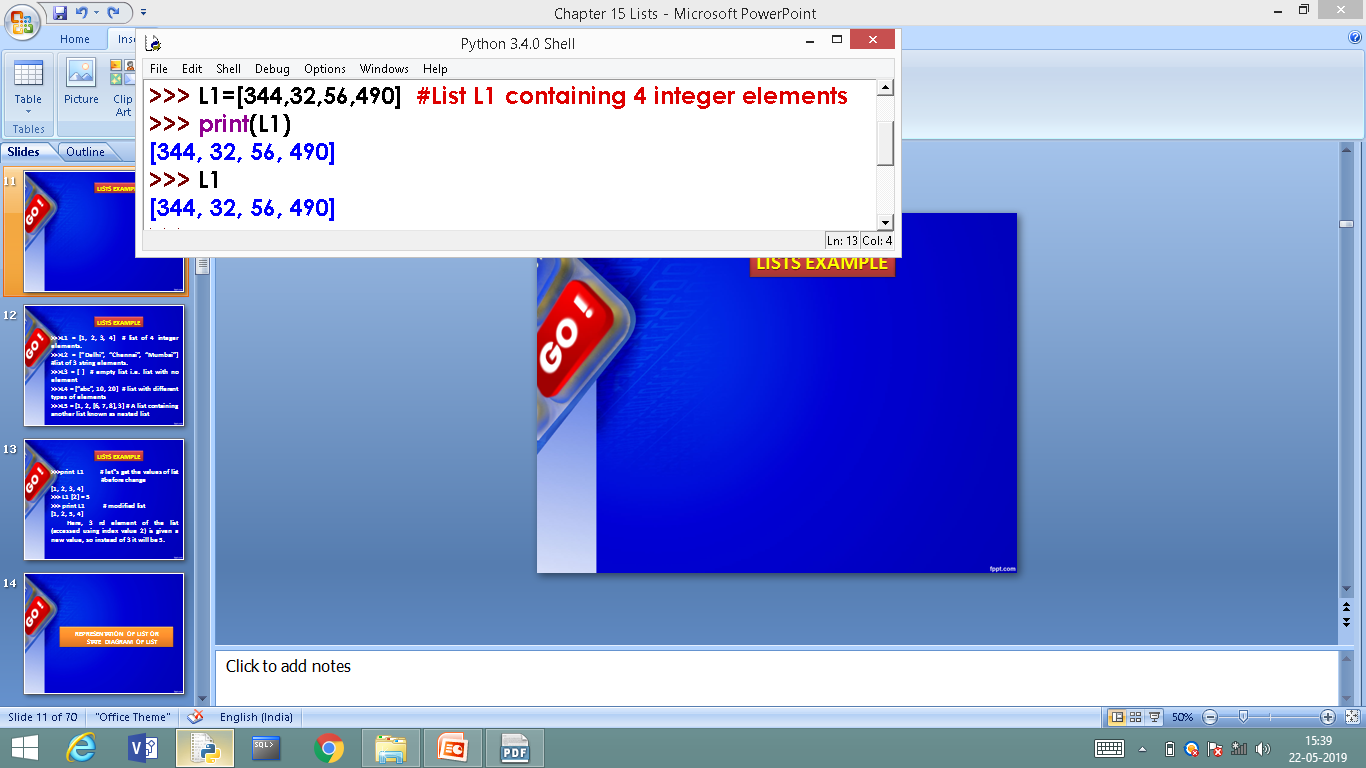 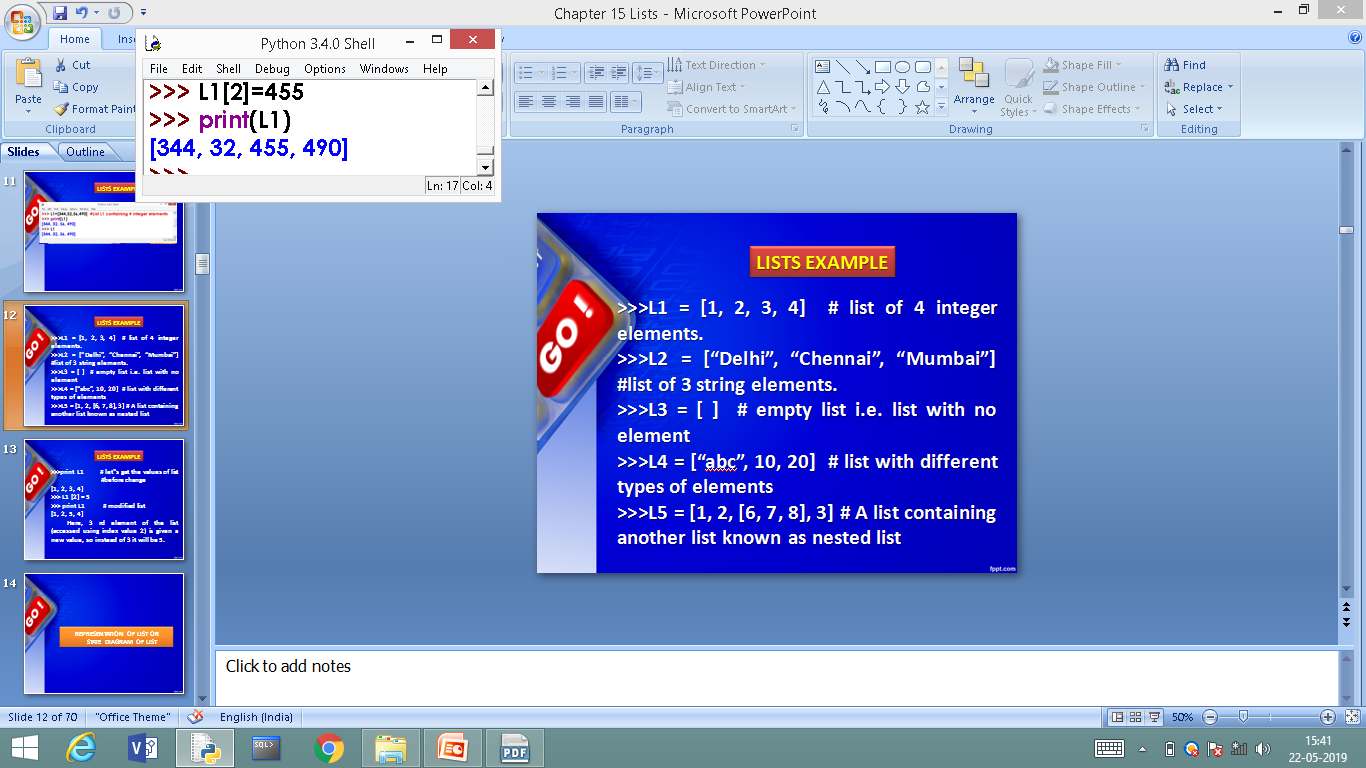 3rd Element of list modified.
LISTS EXAMPLE
List containing string type data
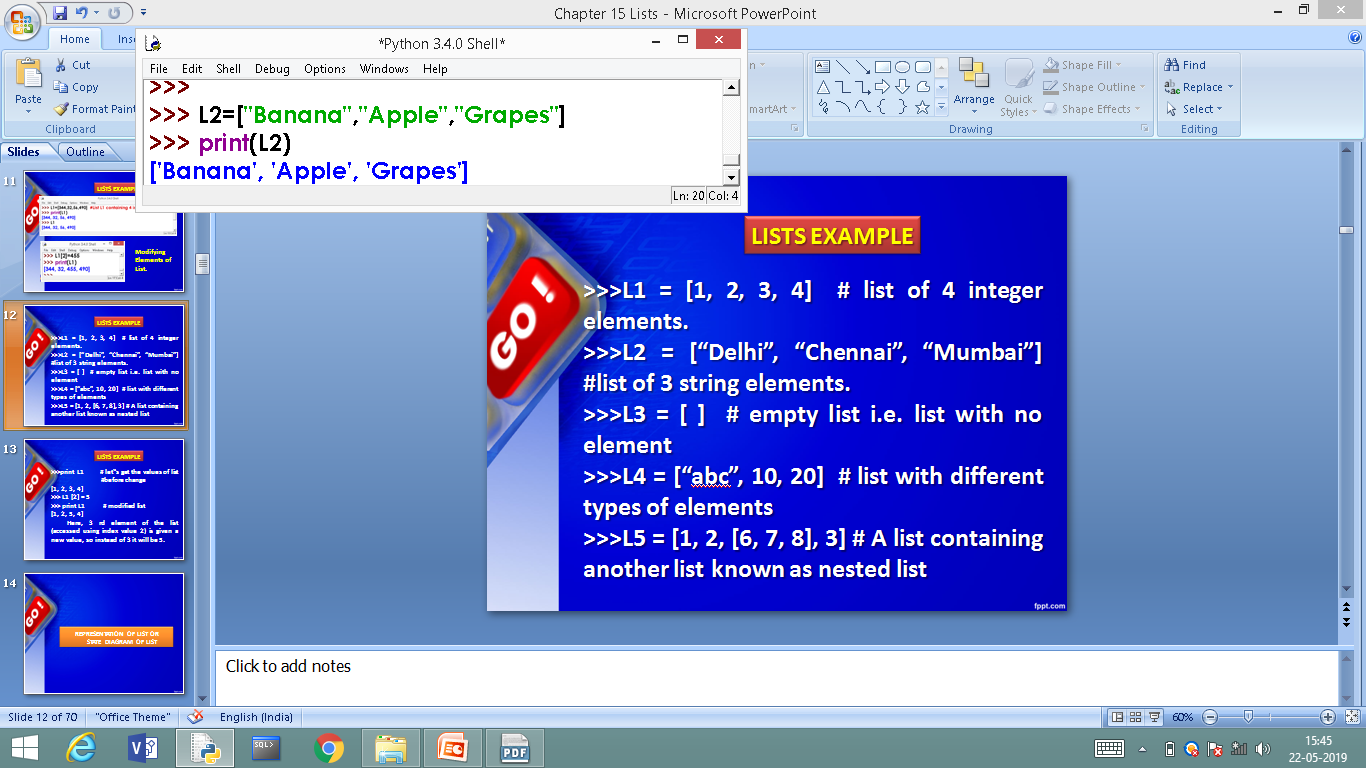 List containing mixed data
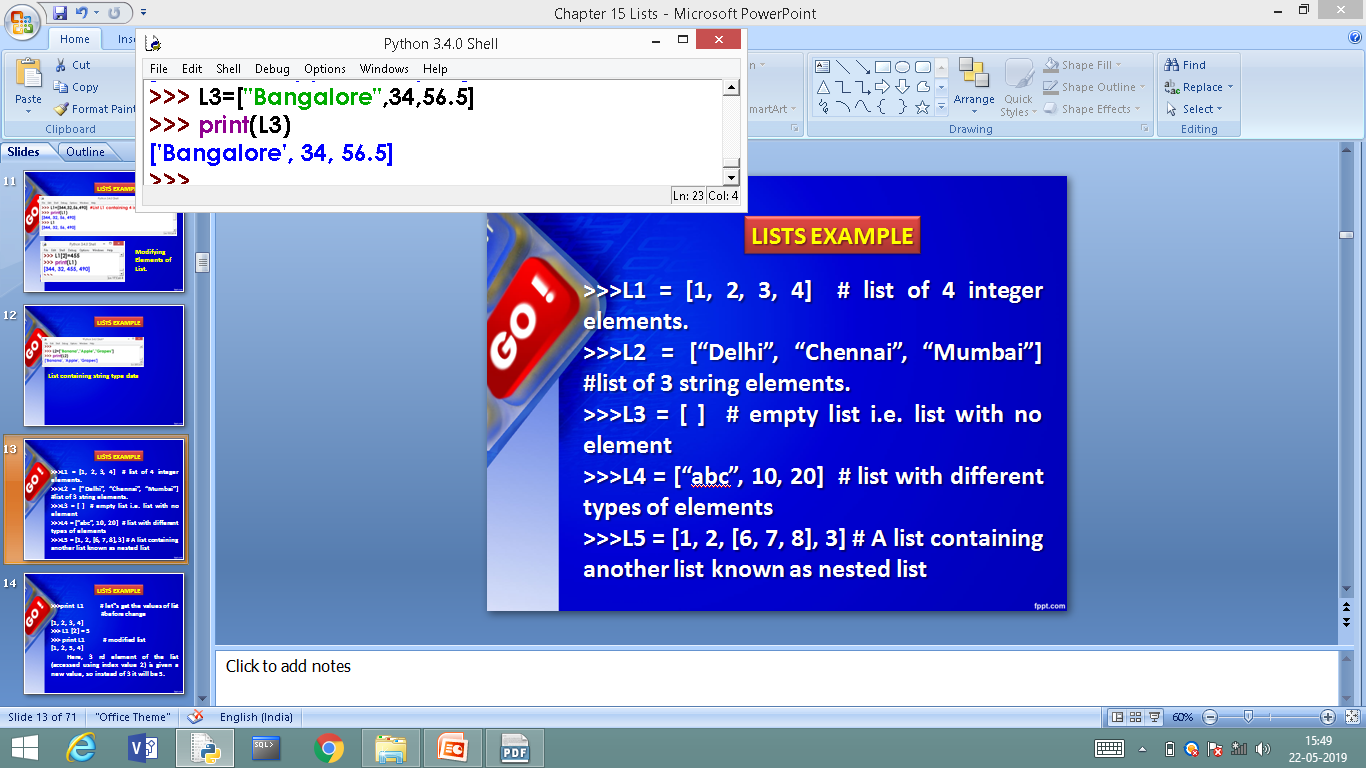 LISTS EXAMPLE
A list containing another list known as nested list.
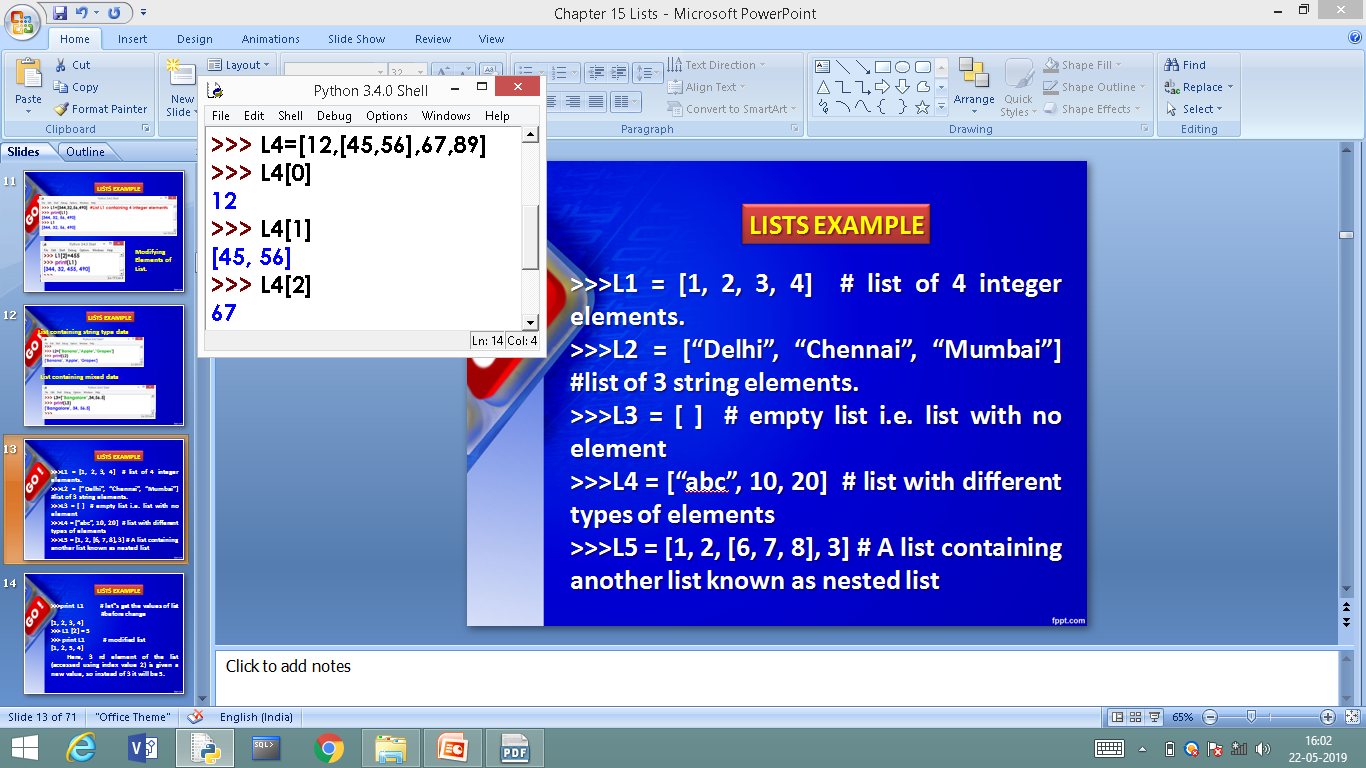 LISTS EXAMPLE
Use double subscript to fetch the sub list in a given list.
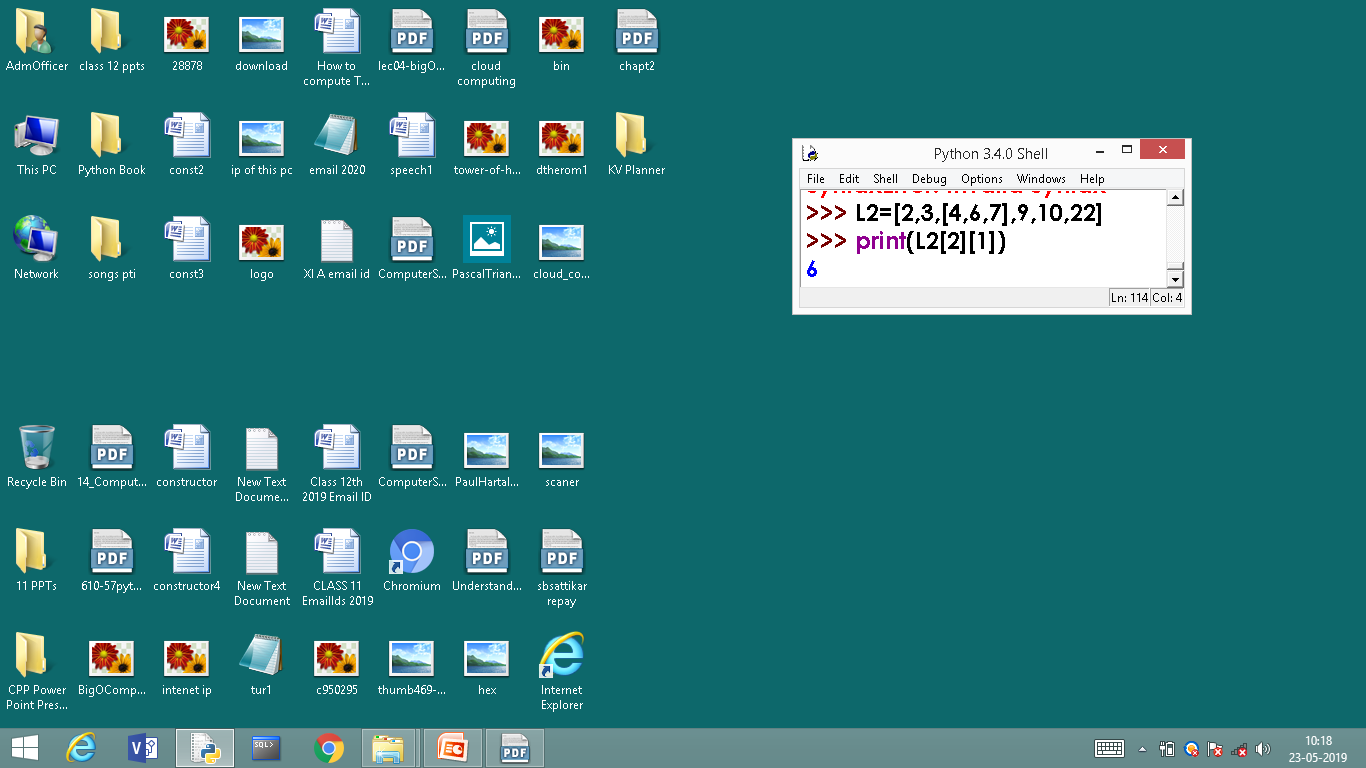 Similarly, L2[2][0] will fetch you 4 value
L2[2][2] will fetch you 7 value.
REPRESENTATION OF LIST ORSTATE DIAGRAM OF LIST
STATE DIAGRAM OF LIST
>>>  L1 = [45,56,67,20]
State Diagram would be:
Backward Indexing
0
45
-4
1
56
-3
2
67
-2
3
20
-1
Forward Indexing
LIST INDEX
LIST elements
STATE DIAGRAM OF LIST
>>>  L2 = [“Mouse”,Pendrive”,”RAM”]
State Diagram would be:
Backward Indexing
0
Mouse
-3
1
Pendrive
-2
2
RAM
-1
Forward Indexing
LIST INDEX
LIST elements
STATE DIAGRAM OF LIST
>>>  L3= []
State Diagram would be:
WORKING WITH LIST INDEX
WORKING WITH LIST INDEX
List index works the same way as String index, which is:
An integer value/expression can be used as index.
An Index Error appears, if you try and access element that does not exist in the list.
An index can have a negative value, in that case counting happens from the end  of the list.
SOME MORE EXAMPLE
LIST - Example
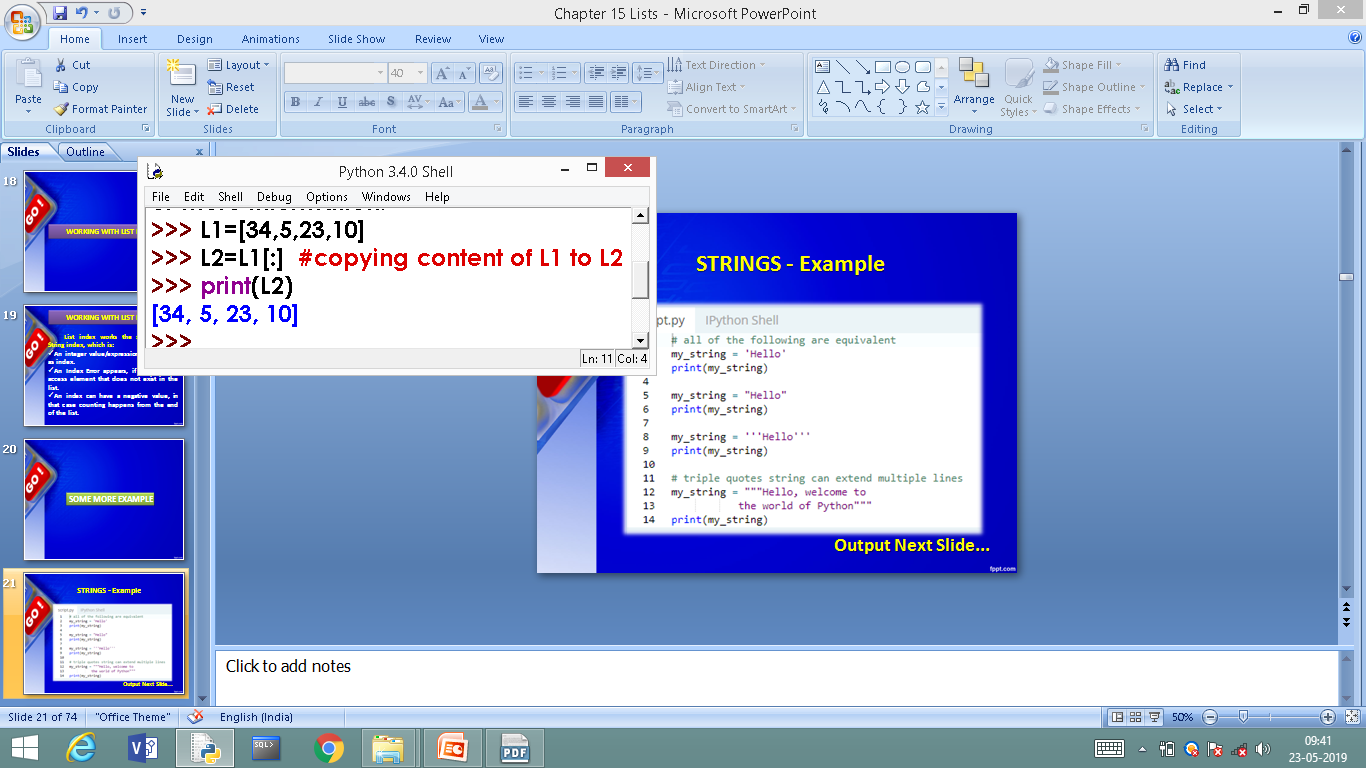 LIST - Example
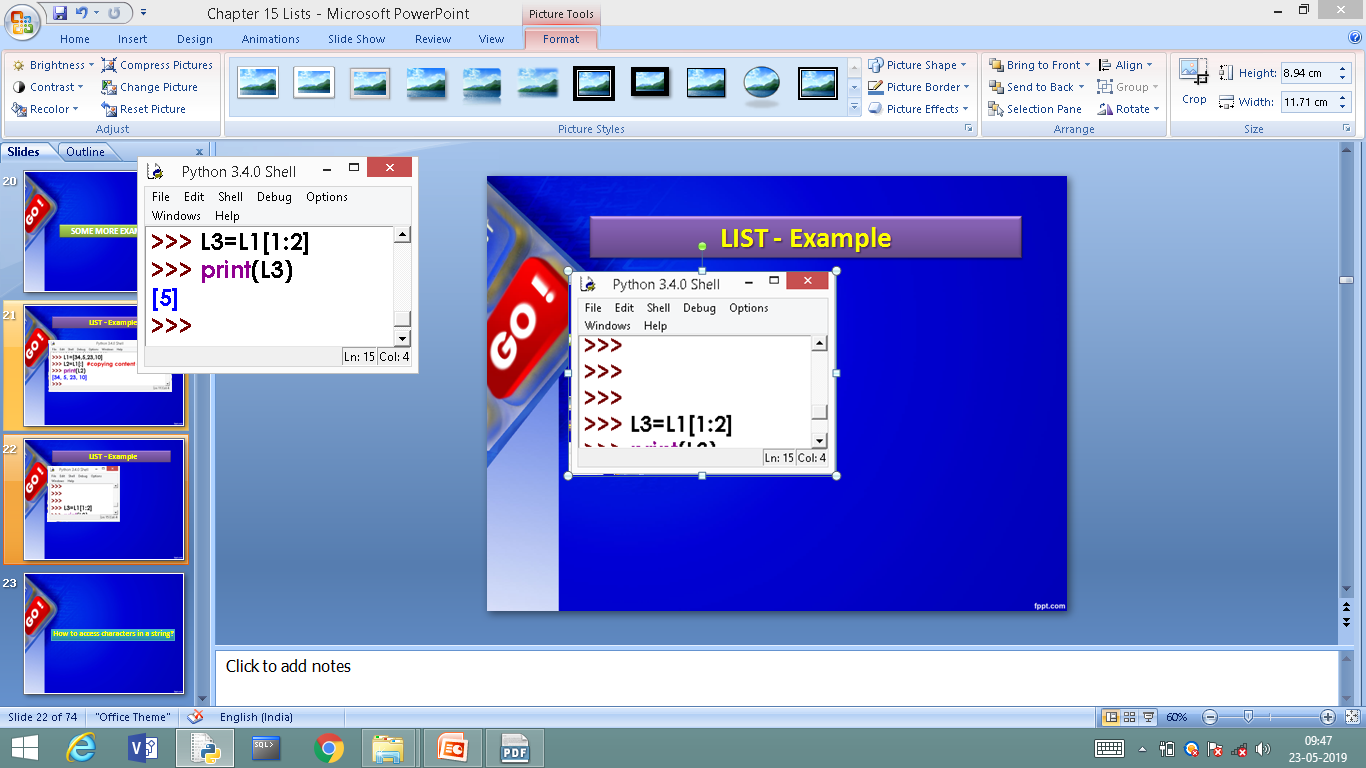 CREATING LIST WITH list( ) METHOD
CREATING LIST WITH list( ) METHOD
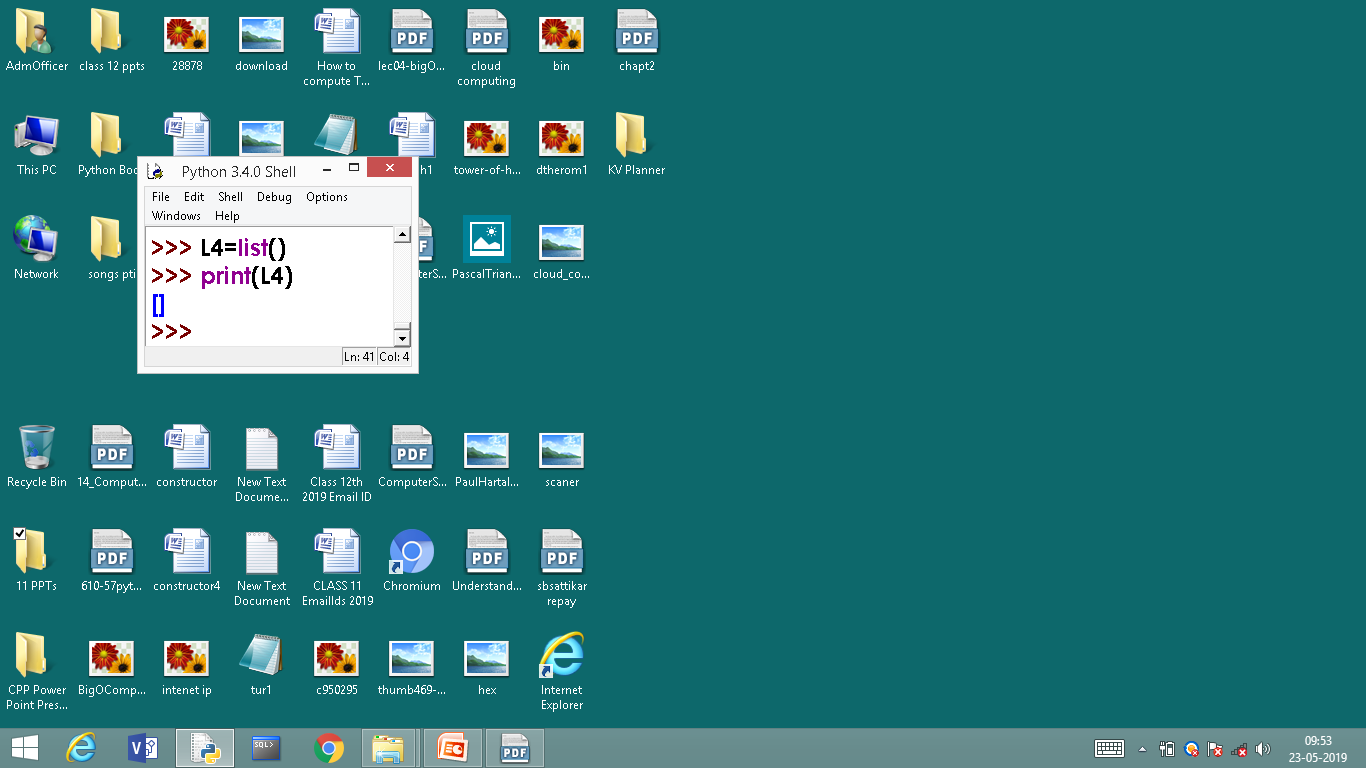 Creating Empty List
With list( ) Method
CREATING LIST WITH list( ) METHOD
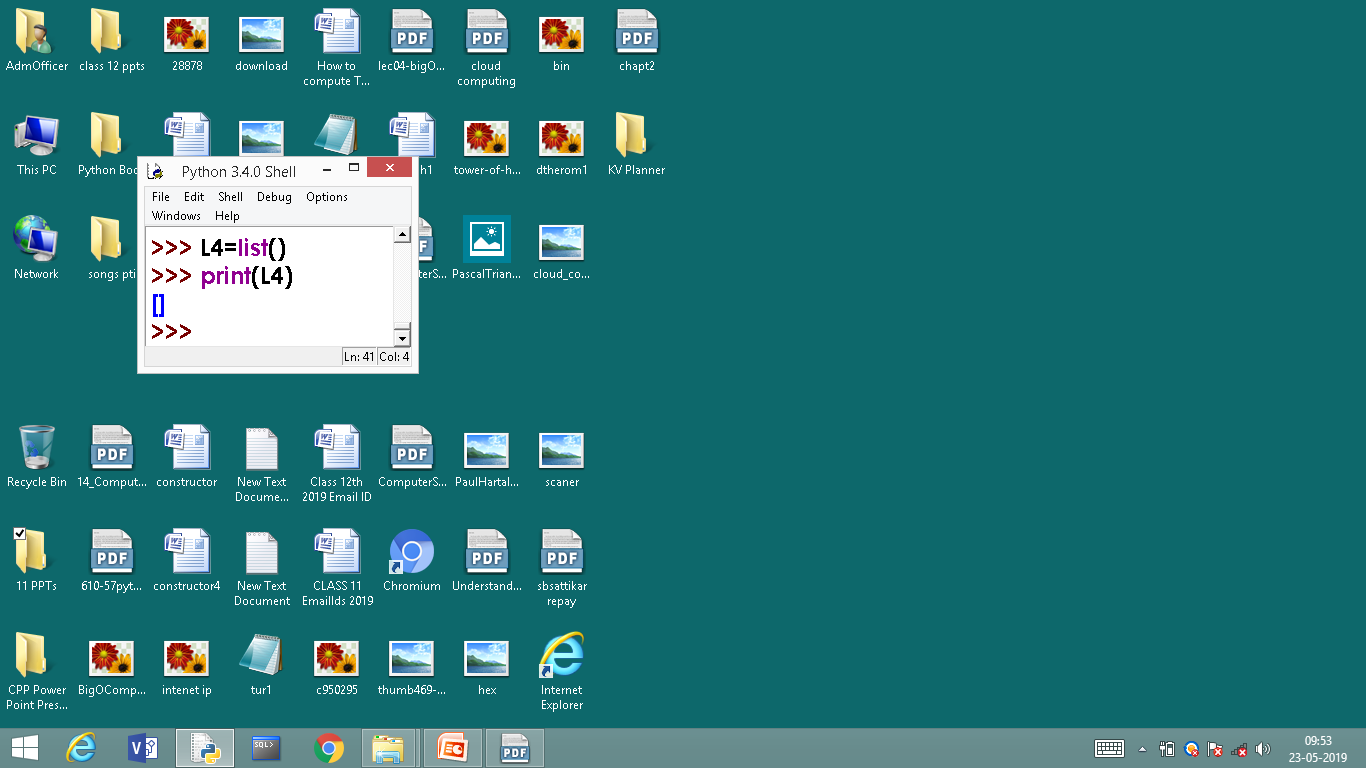 Creating Empty List
With list( ) Method
CREATING MULTIPLE LISTS – LIST MAPPING
CREATING MULTIPLE LISTS – LIST MAPPING
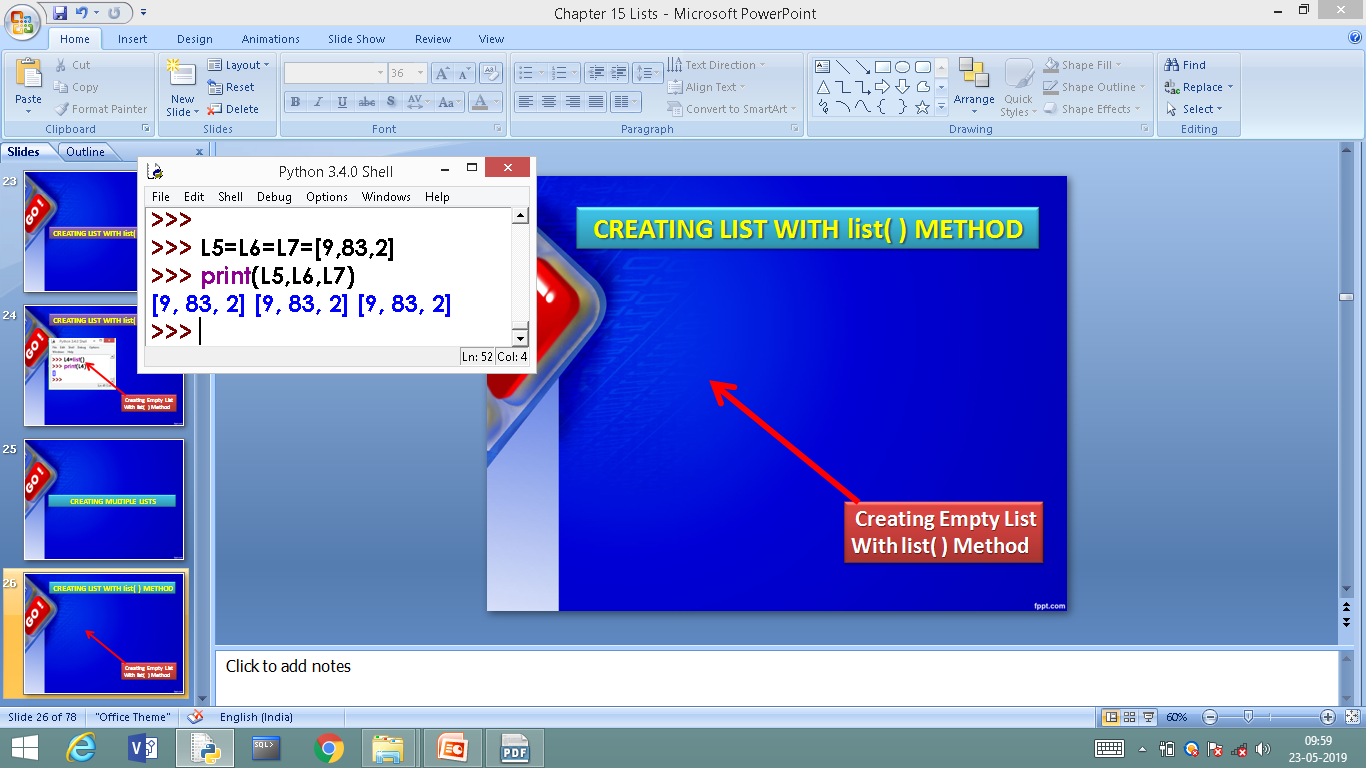 Creating  a list and mapping to other lists.
Creating Multiple List using assignment statement
LIST CONCATENATION
LIST CONCATENATION
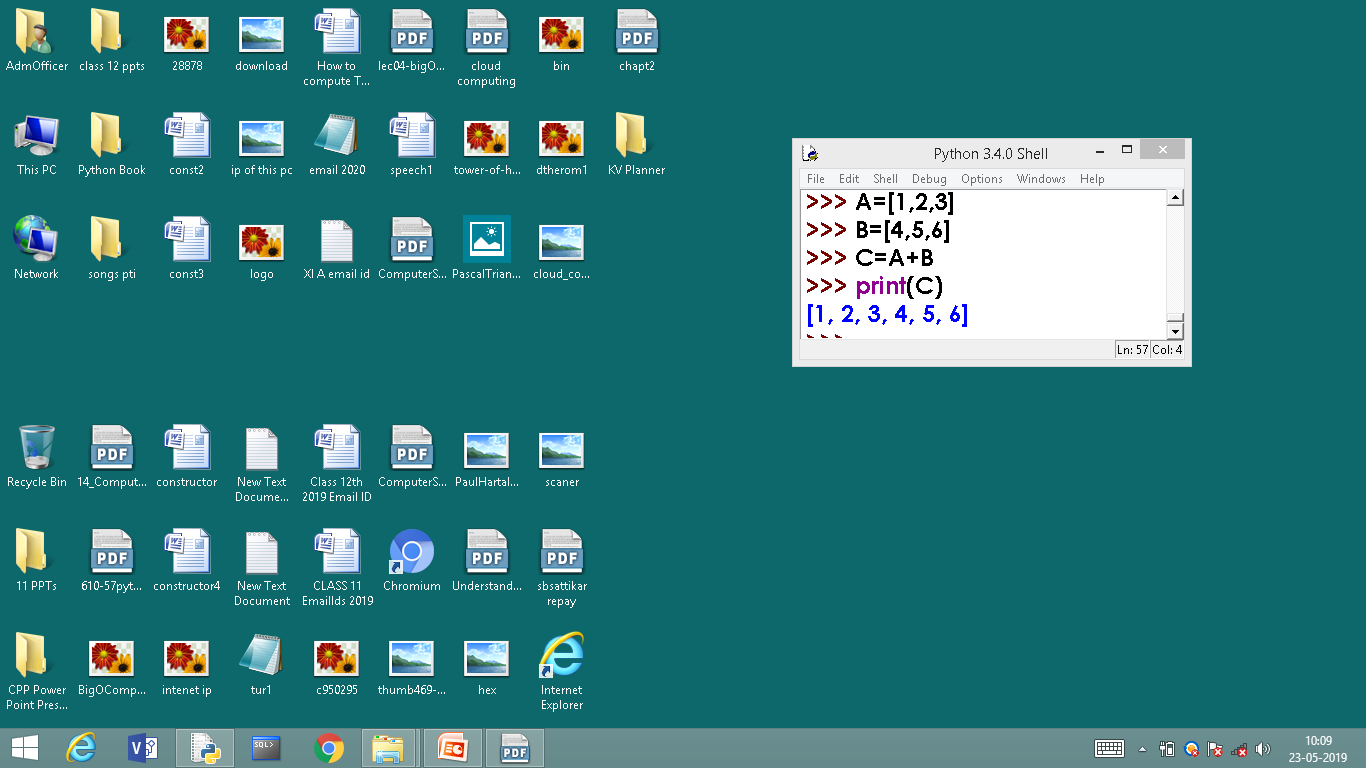 A and B are two different LISTS and third LIST is created by combining both A and B.
LIST SLICING
LIST SLICING
Like String slicing, Lists can also be sliced, as you have seen in previous slides.
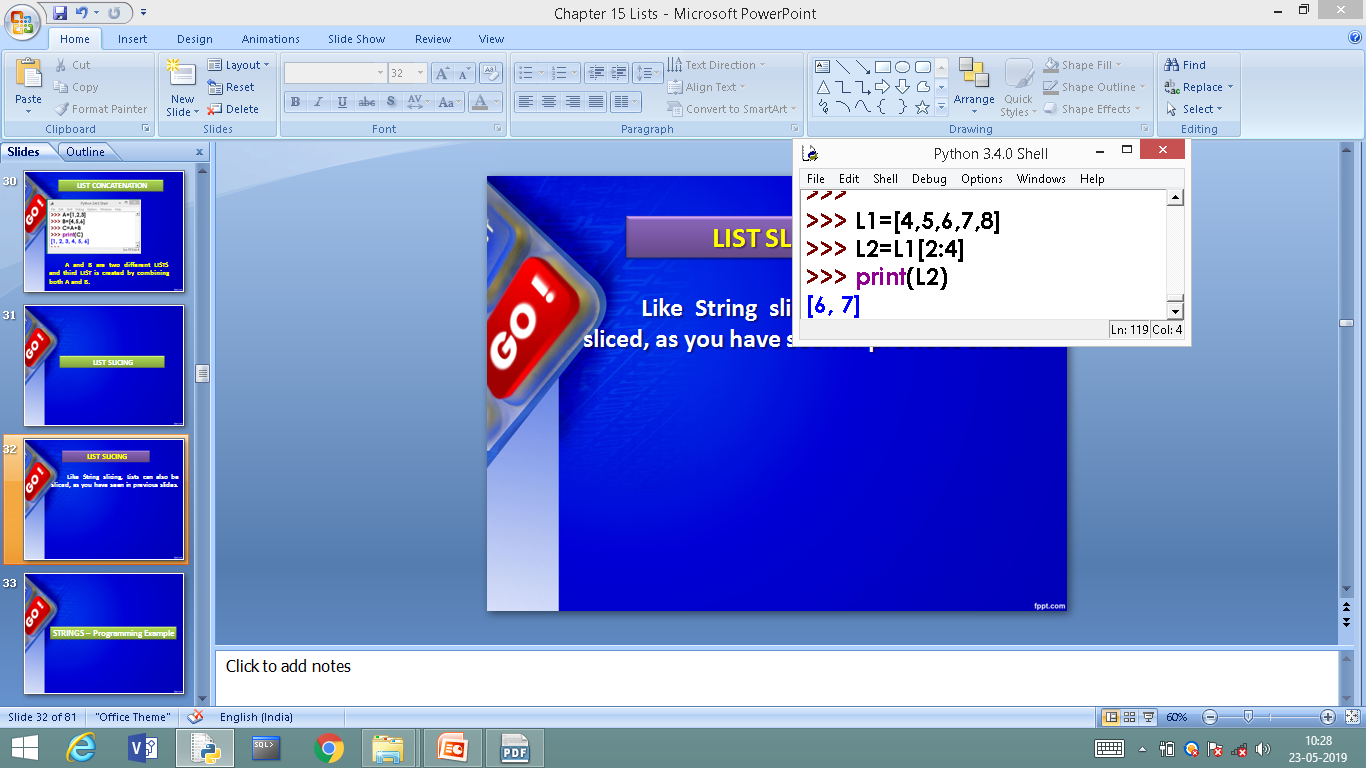 COPYING ALTERNATIVE ELEMENTS OF LIST BY SLICING
COPYING ALTERNATIVE ELEMENTS OF LIST BY SLICING
Alternative elements of a list can be copied to another list by using ::2 here 2 represents  alternative element if you use ::3 this gives you third element,  ::n nth element
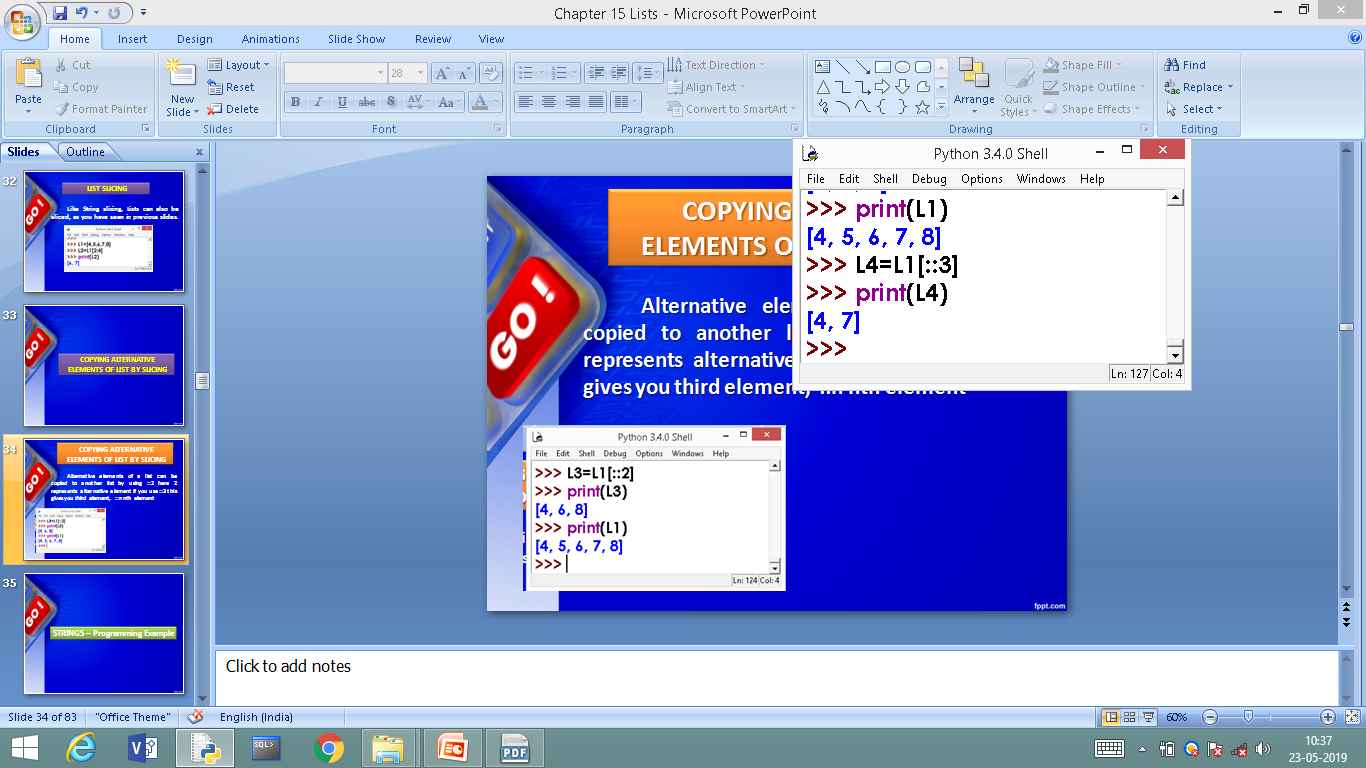 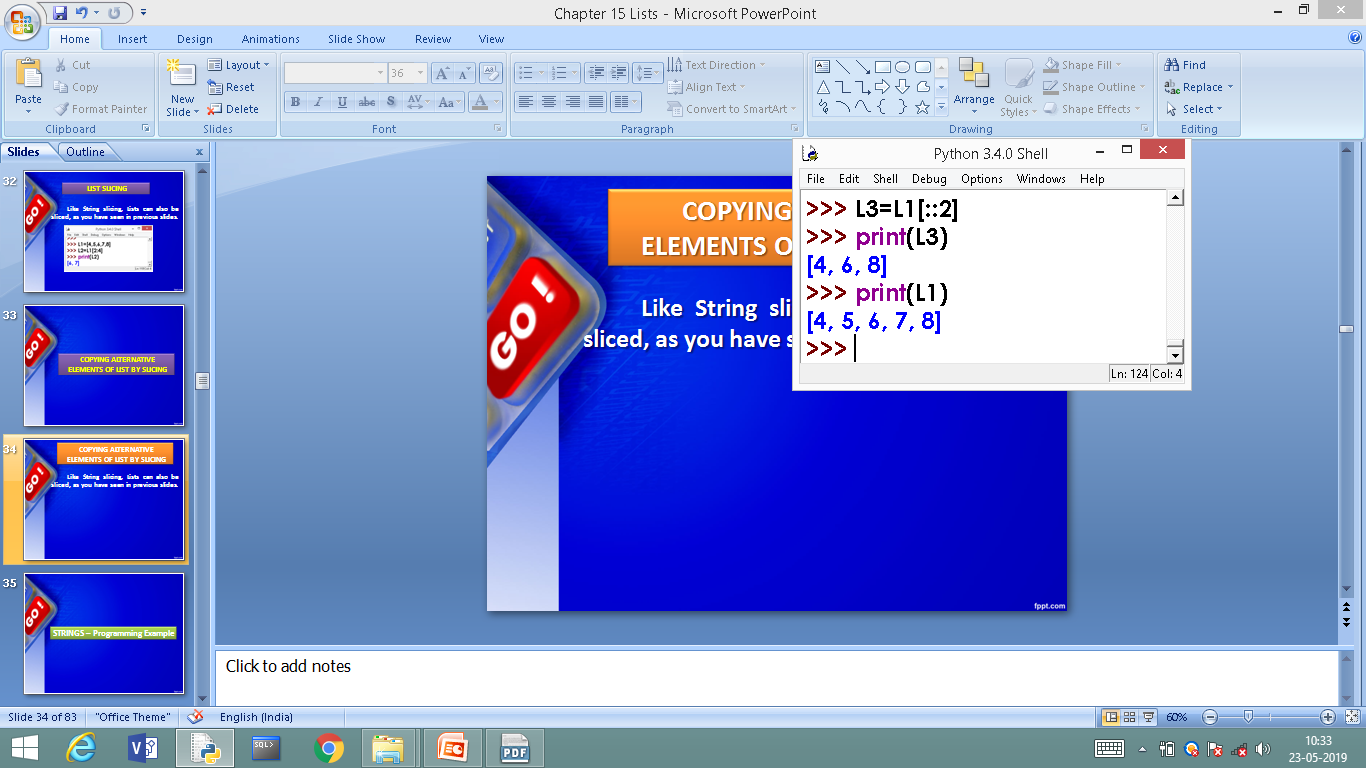 READING LIST THROUGH KEYBOARD 
USE OF append ( ) Method
READING LIST THROUGH KEYBOARD 
USE OF append ( ) Method
append () method is used to add elements to the end of list. Every time new element is assigned using append it will be added at the rear side of list
Syntax:
	Listobject.append(element)
Example
		L1.append(587)         OR
		element=int(input())
		L1.append(element)
Reading a LIST – Use append ( ) Method
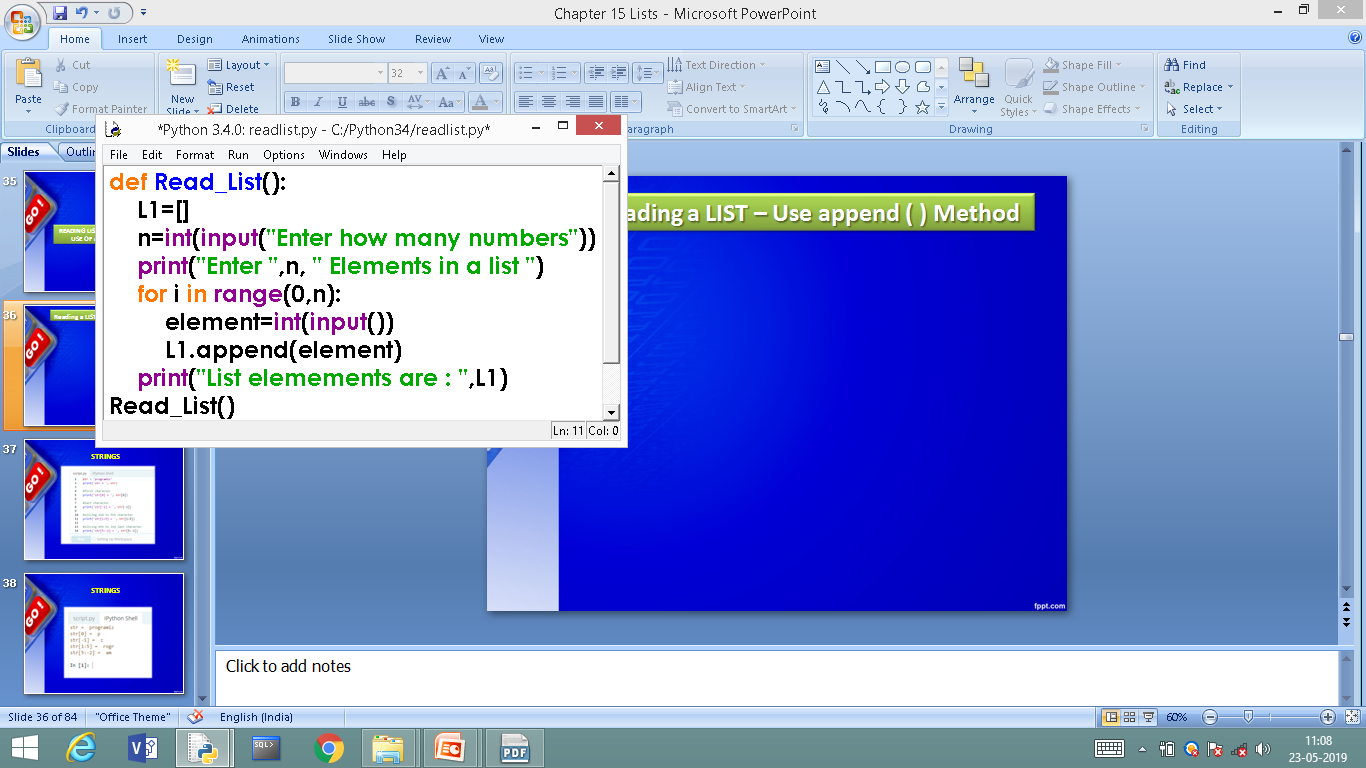 Elements read during run time
Contd… next slide
Reading a LIST – Use append ( ) Method
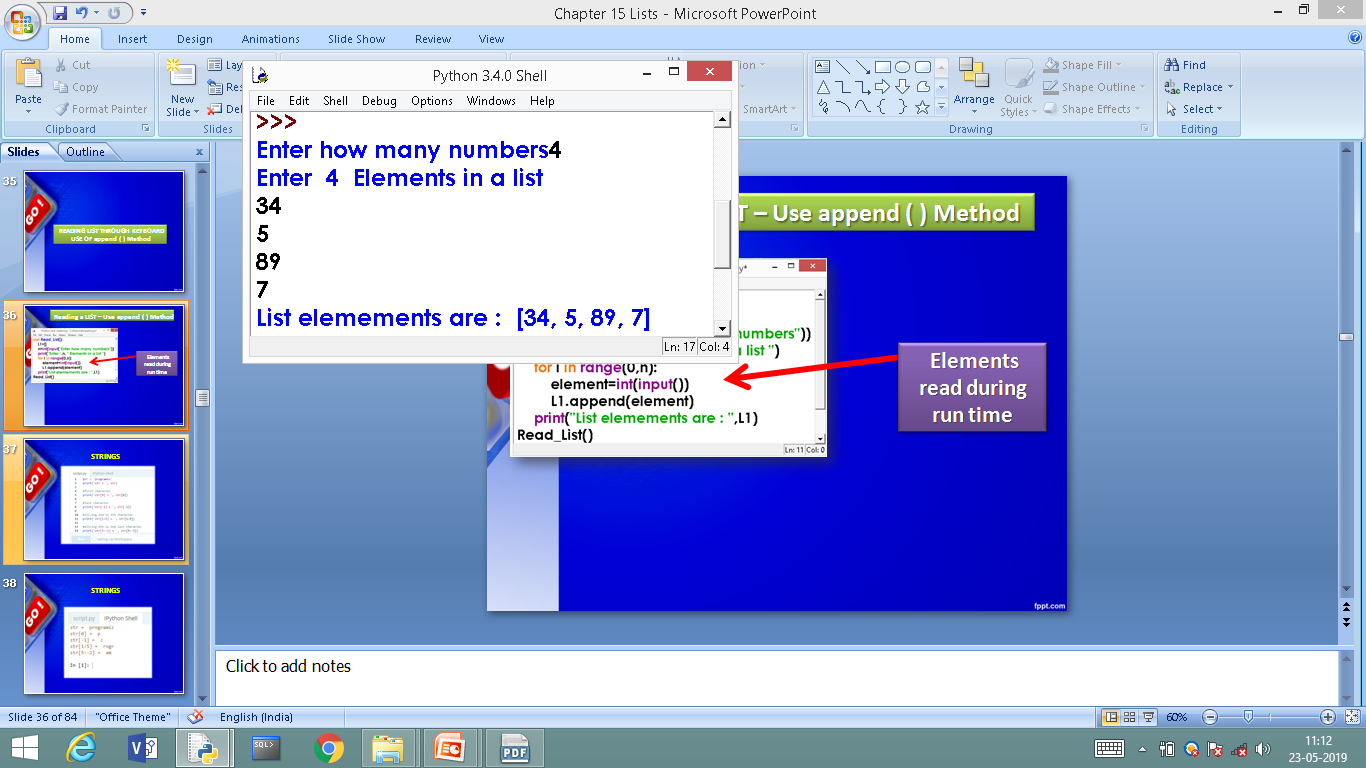 OUTPUT
TRAVERSING LIST
TRAVERSING LIST
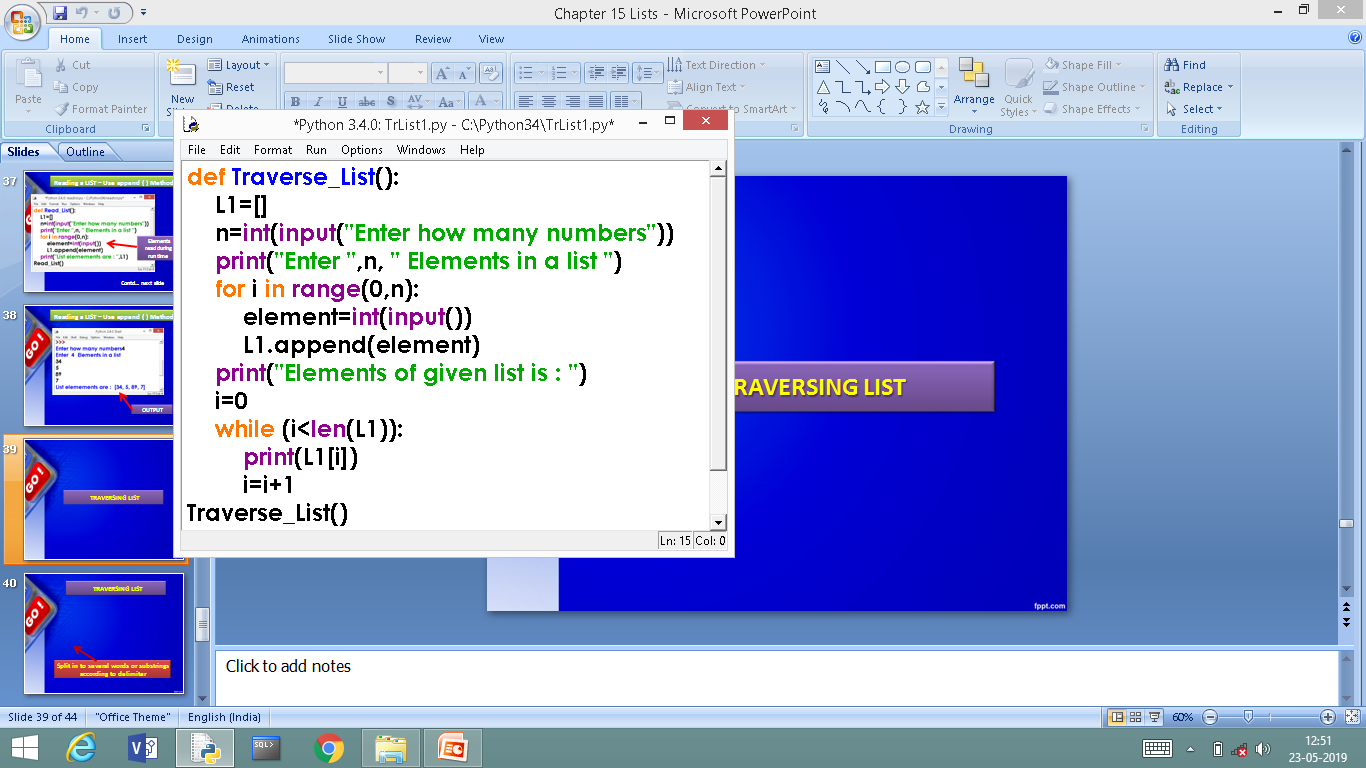 Fetching all the elements of list using loop
TRAVERSING LIST
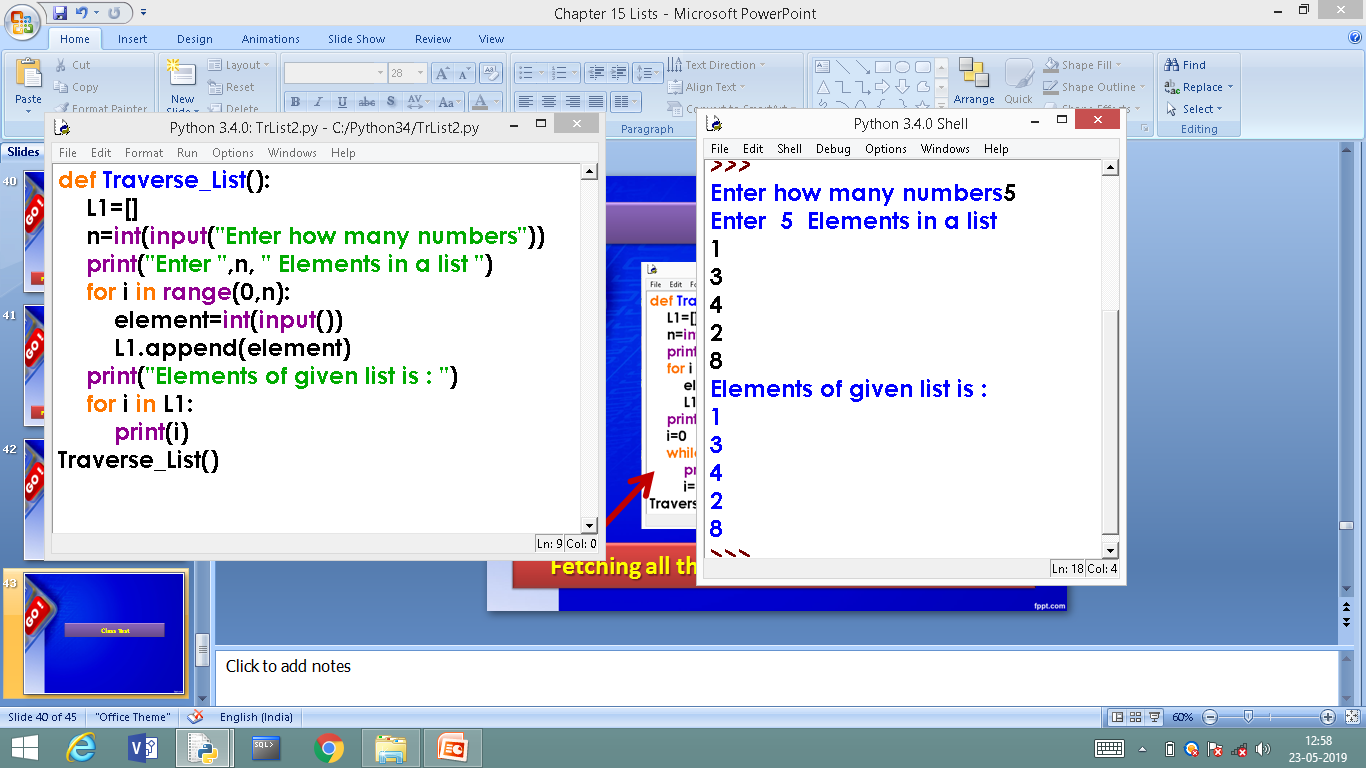 Traversing list  using for loop
Contd… next slide
TRAVERSING LIST
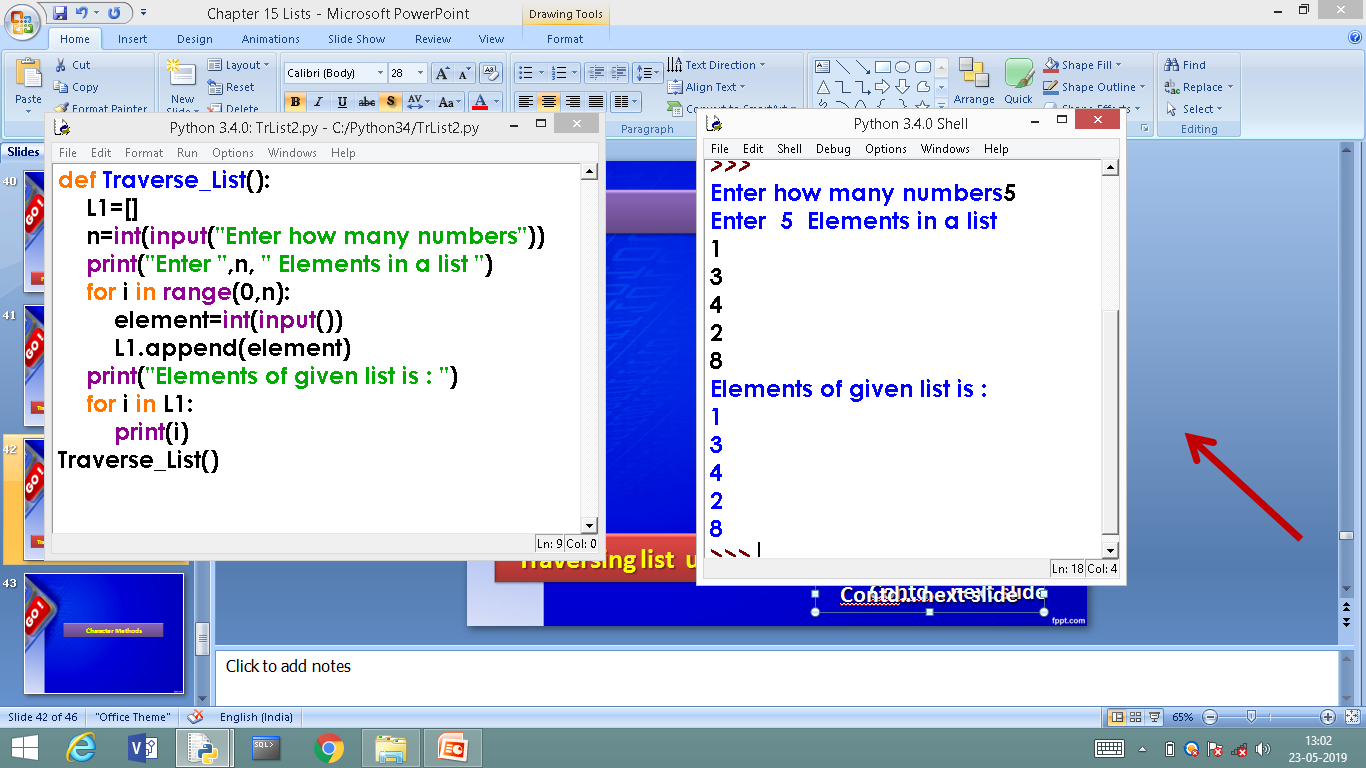 OUT PUT
Deleting Elements of LIST
Deleting Elements of LIST
It is possible to delete/remove element(s) from the list. There are many ways of doing so:
(i)  If index is known, we can use pop ( ) or del
(ii) If the element is known, not the index, remove ( ) can be used.
(iii) To remove more than one element, del ( ) with list slice can be used.
(iv) Using assignment operator
Deleting Elements of LIST
1. pop ( ) Method
2. del Method
3. remove ( ) Method
Deleting Elements of LIST
1. pop ( ) Method
It removes the element from the specified index, and also return the element which was removed.
Its syntax is:

		List.pop ([index])
Deleting Elements of LIST
1. pop ( ) Method
For Example:
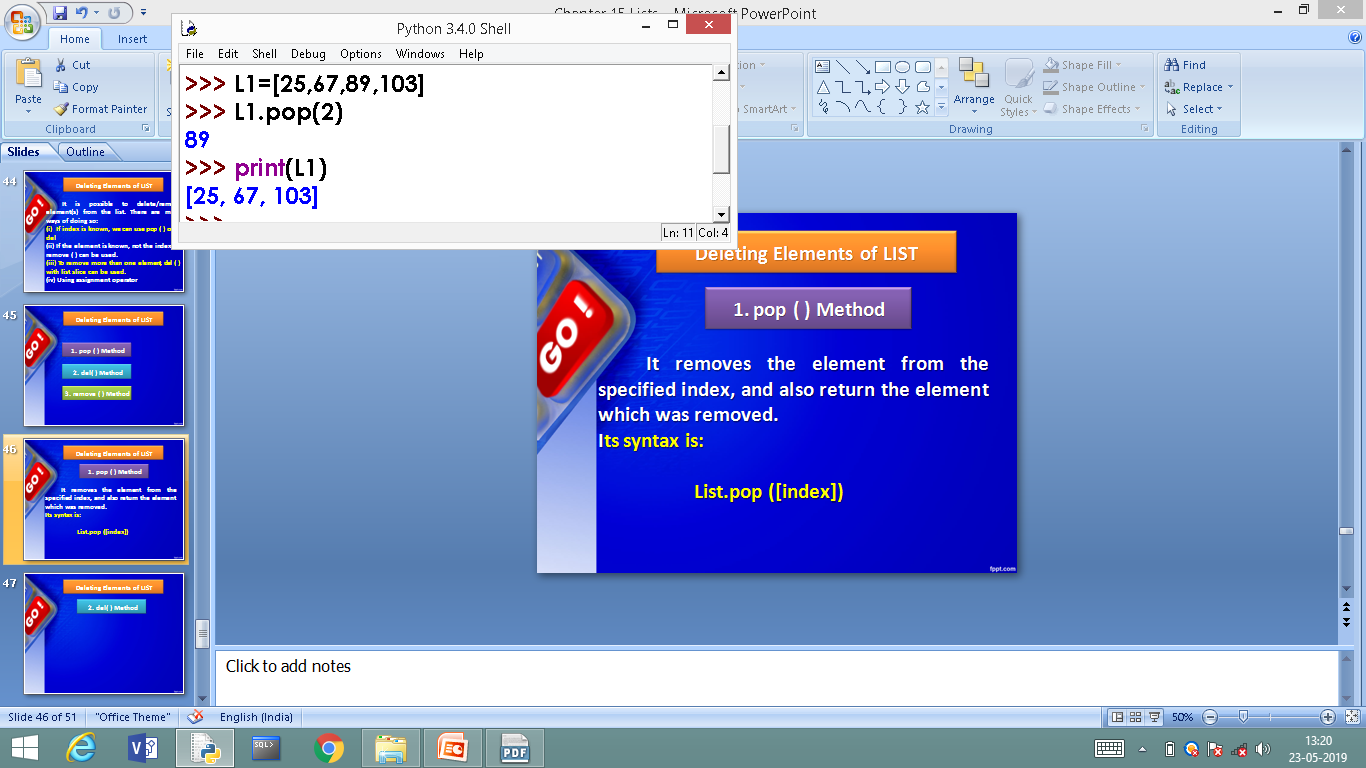 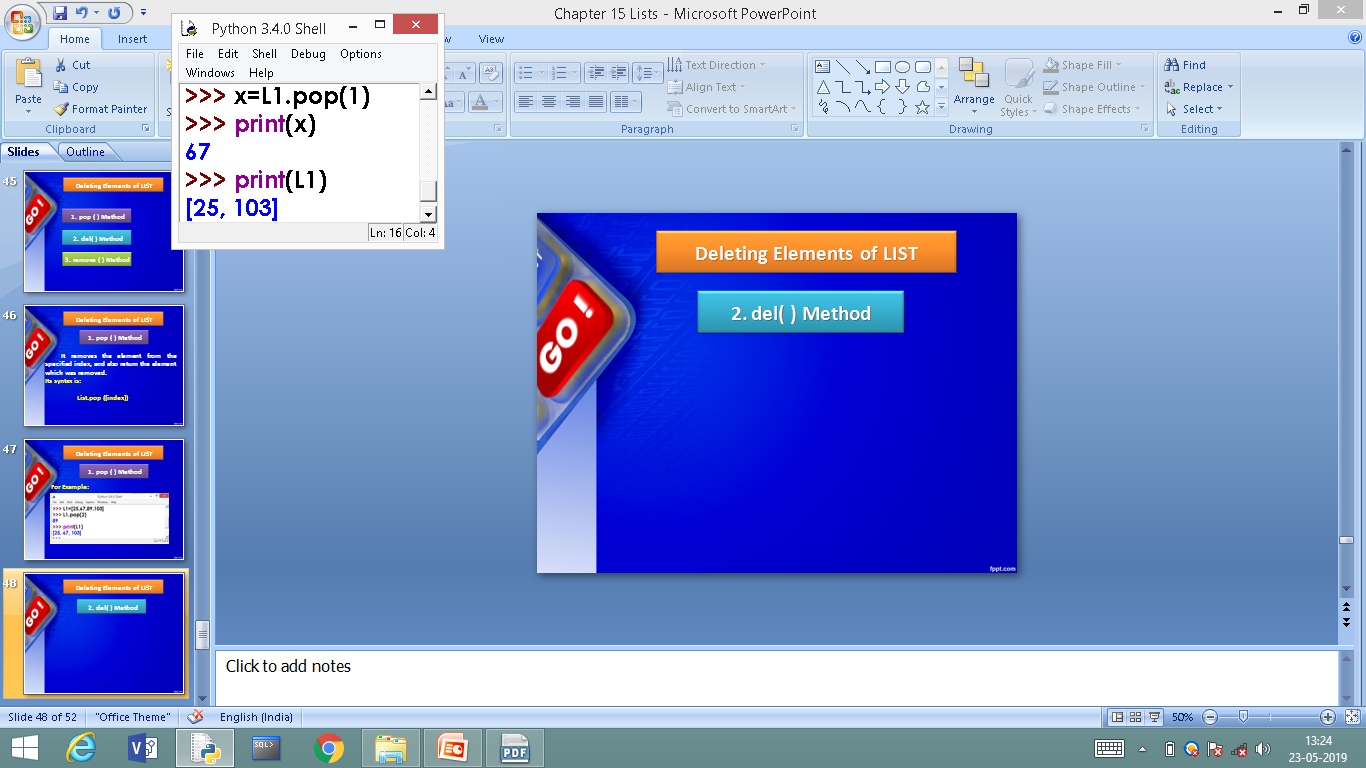 Popped element 67 is assigned to x
Deleting Elements of LIST
2. del  Method
del removes the specified element from the list, but does not return the deleted value.
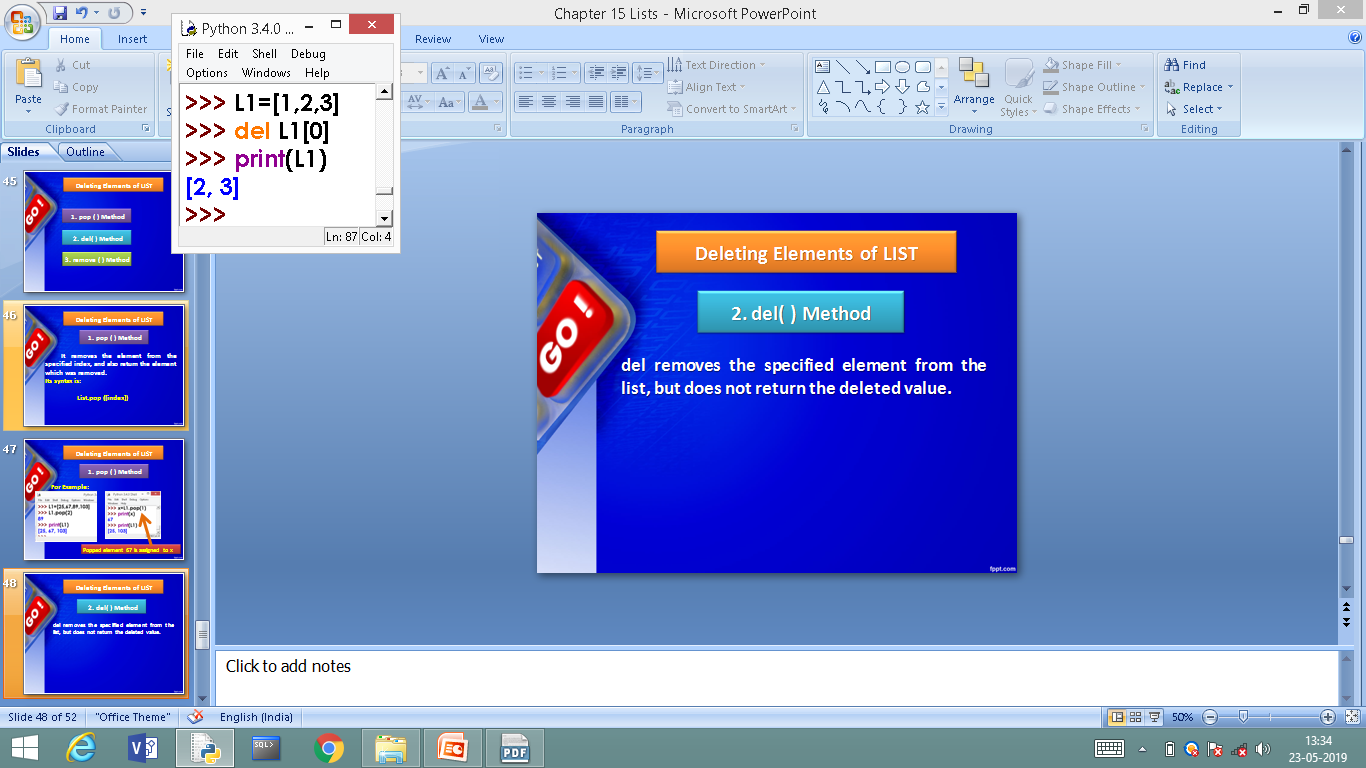 Syntax : 
del  Listobject[index]
del  method example
Deleting Elements of LIST
3. remove ( ) Method
In case, we know the element to be deleted not the index, of the element, then remove () can be used.
Syntax is:
		listobject.remove(value)

		>>>L1.remove(60)

						contd…
Deleting Elements of LIST
3. remove ( ) Method
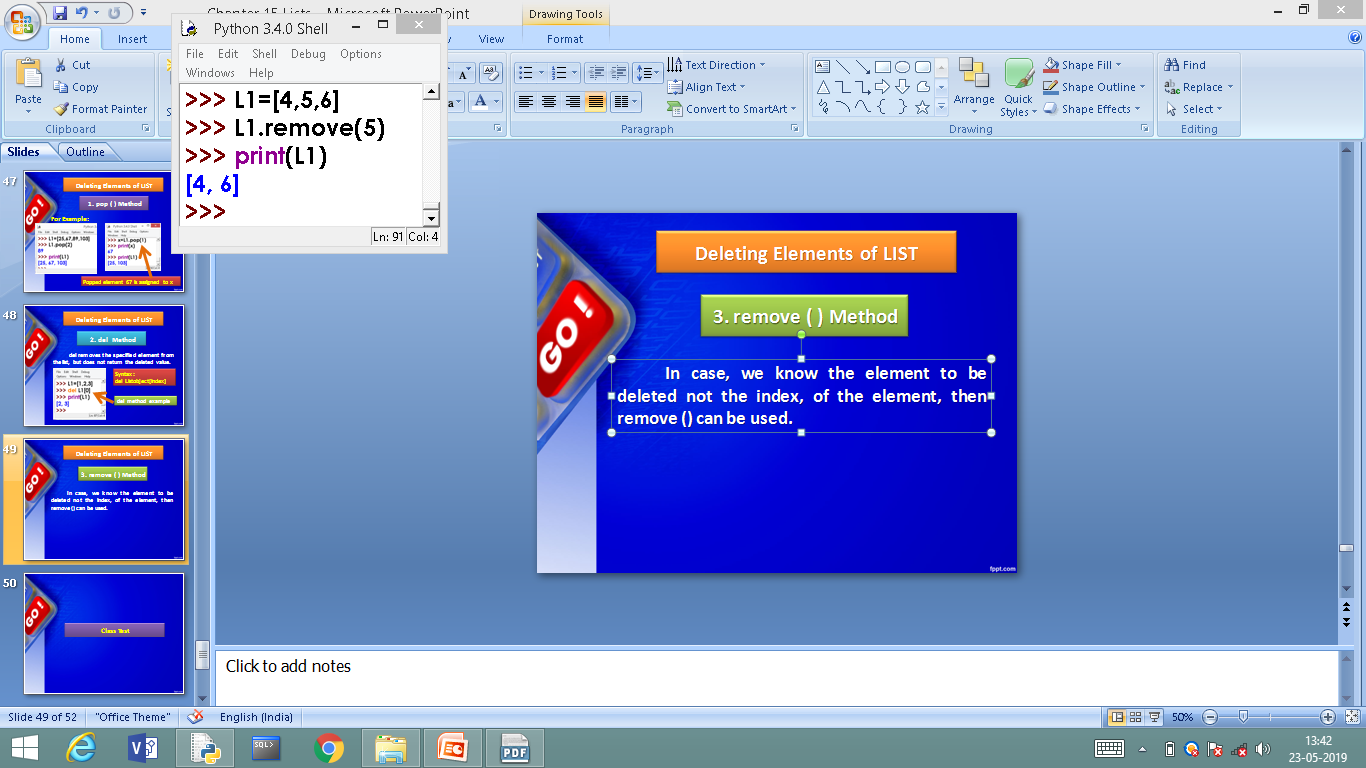 SOME MORE METHODS
SOME MORE METHODS
1. insert () Method
2. reverse ( ) Method
3. sort ( ) Method
4. clear ( ) Method
6. extend ( ) Method
5. index ( ) Method
OTHER METHODS
1. insert () Method
This method allows us to insert an element, at the given position specified by its index, and the remaining elements are shifted to accommodate the new element. insert () requires two arguments-index value and item value.
Its syntax is
		list. insert (index, item)
OTHER METHODS
1. insert () Method
For Example:
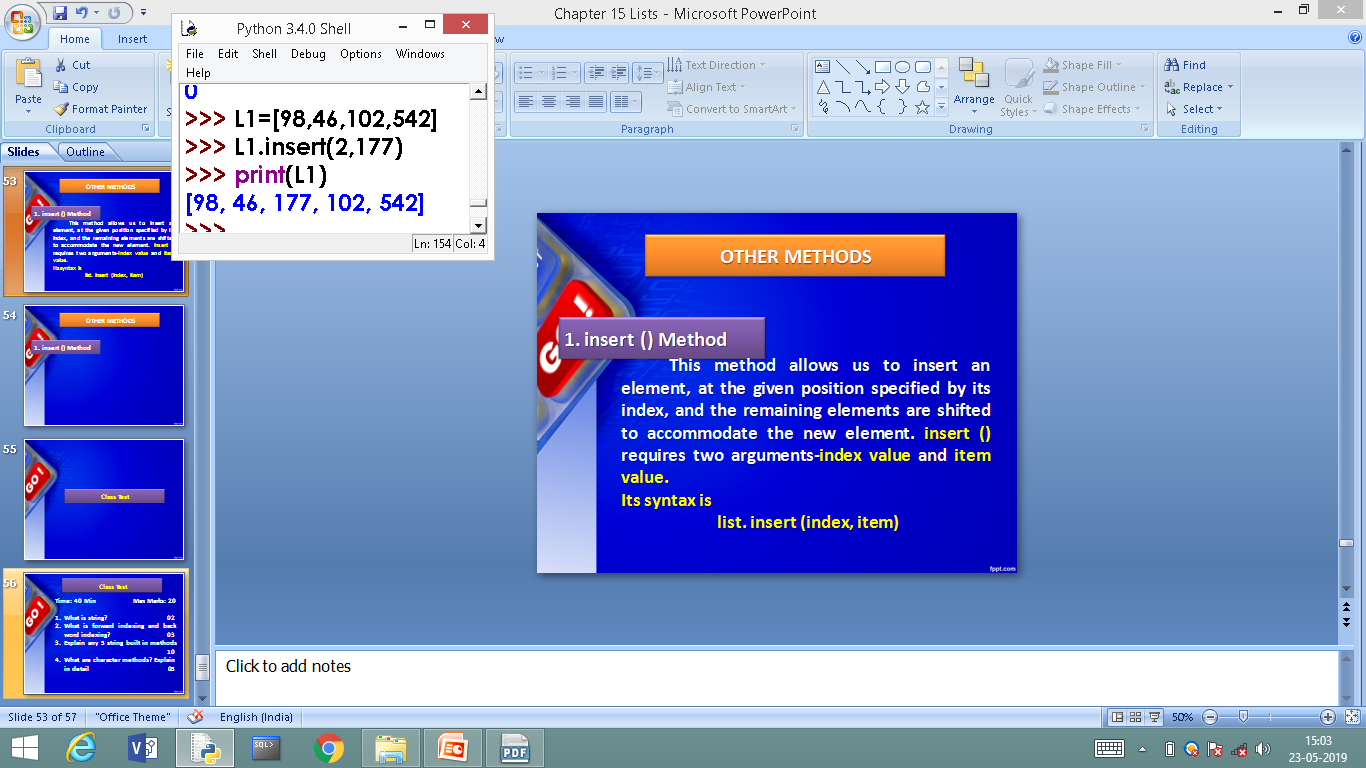 OTHER METHODS
2. reverse ( ) Method
This method can be used to reverse the elements of the list in place
Its syntax is:	
		list.reverse ( )
Method does not return anything as the reversed list is stored in the same variable.
OTHER METHODS
2. reverse ( ) Method
For Example:
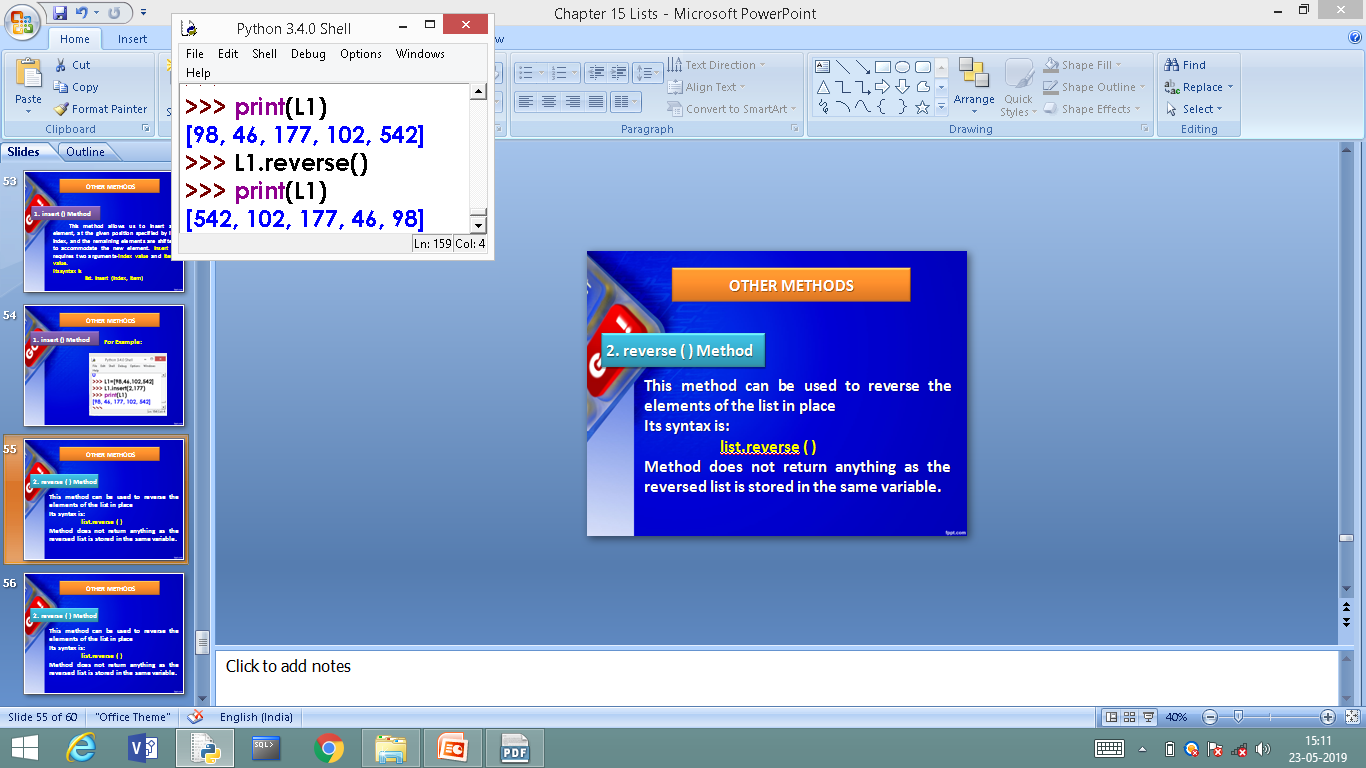 OTHER METHODS
3. sort ( ) Method
For arranging elements in an order Python provides a method sort ( ) and a function sorted ( ). sort ( ) modifies the list in place and sorted ( ) returns a new sorted list.
OTHER METHODS
3. sort ( ) Method
For Example:
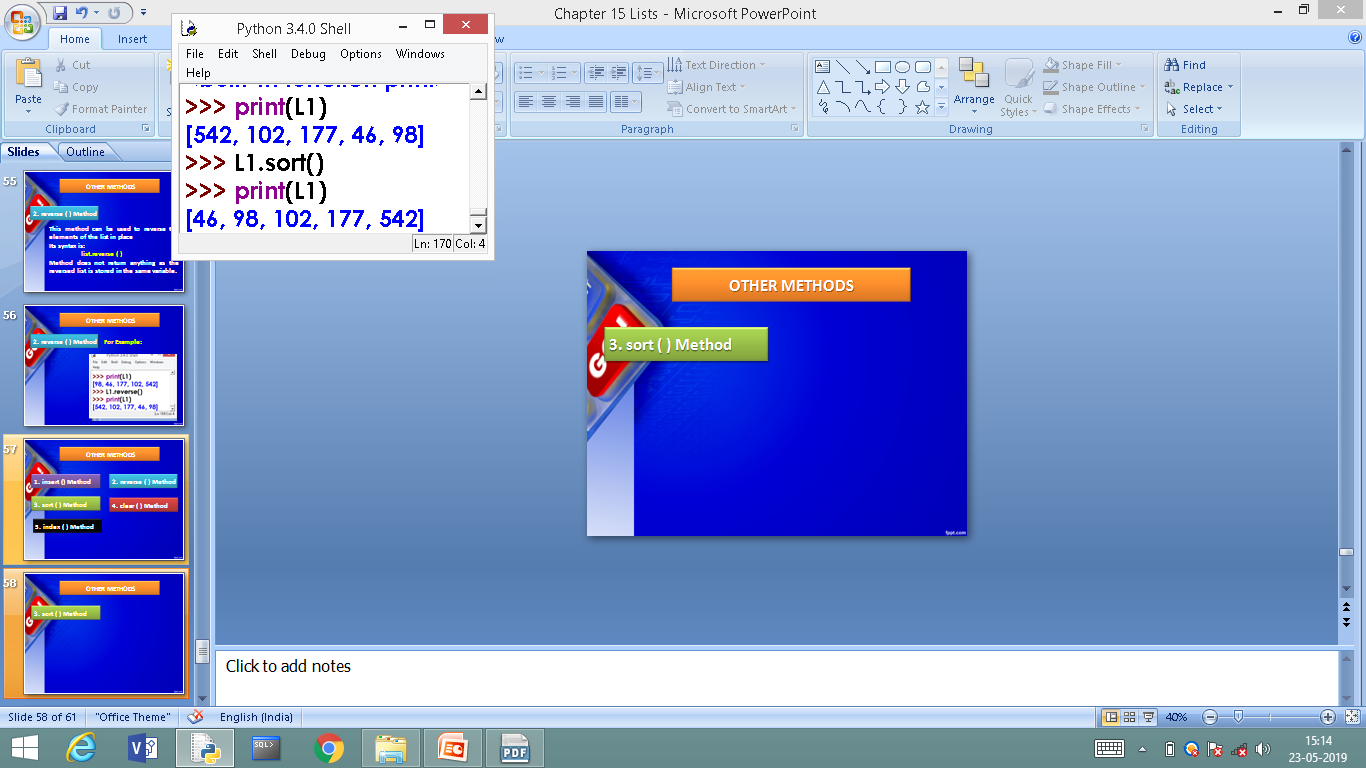 Default Ascending
Order sorting
OTHER METHODS
3. sort ( ) Method
For Example:
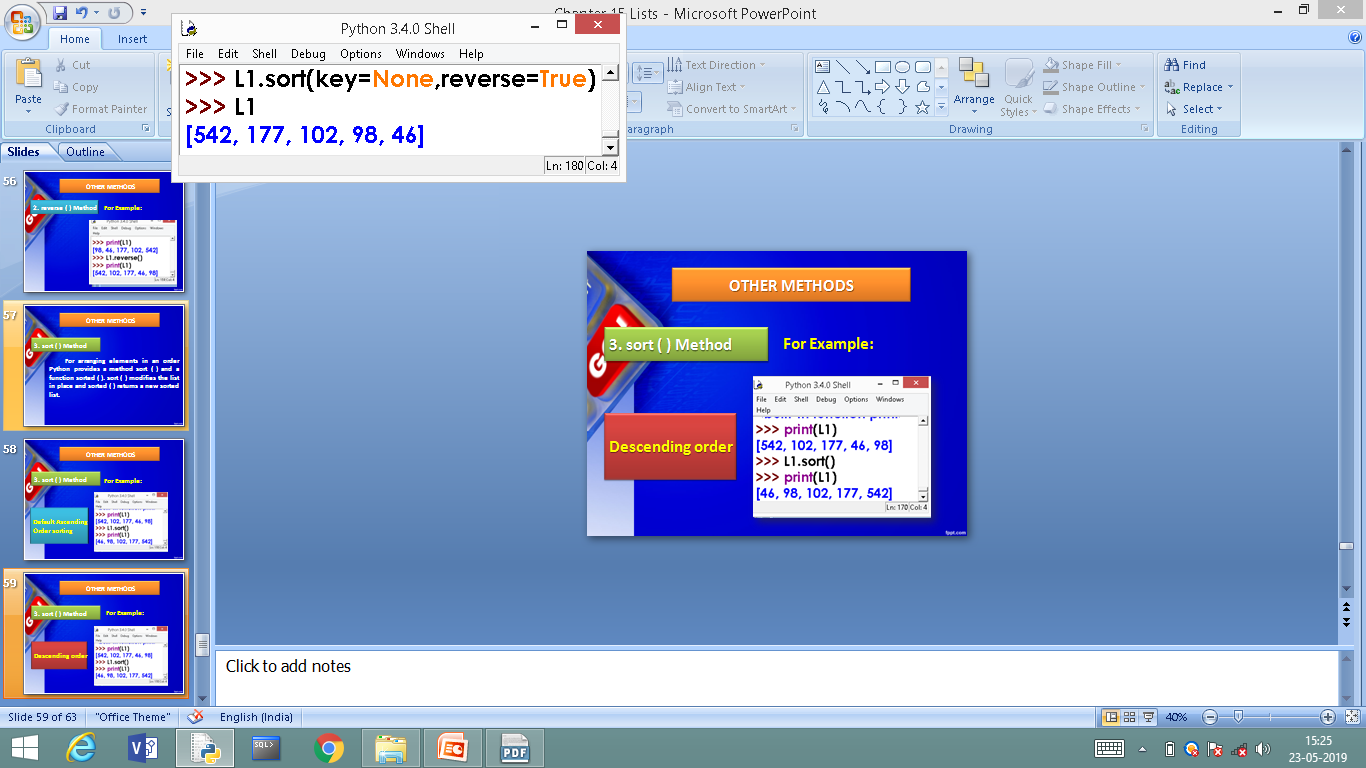 Descending order
OTHER METHODS
3. sort ( ) Method
For Example:
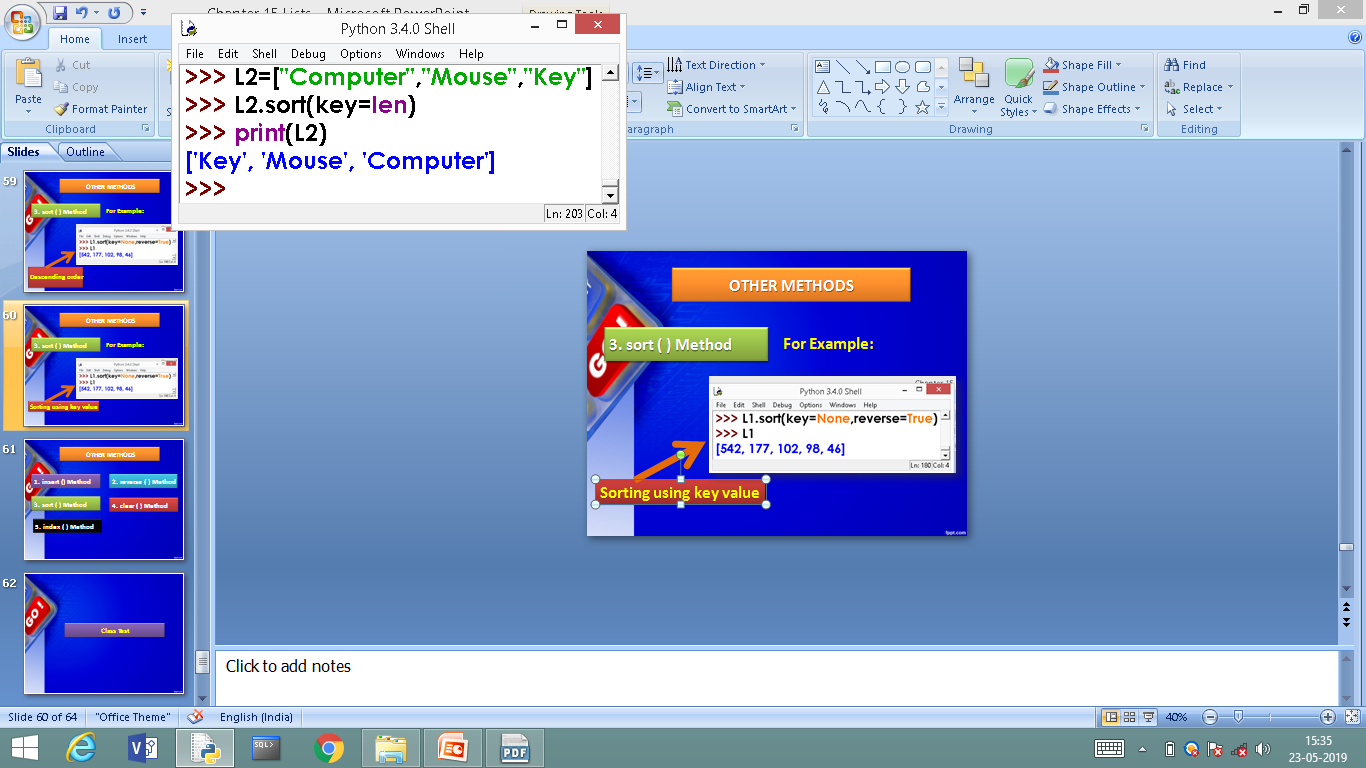 Sorting using key value (length of string)
OTHER METHODS
4. clear ( ) Method
clear() method deletes
or clears the content of list. For Example:
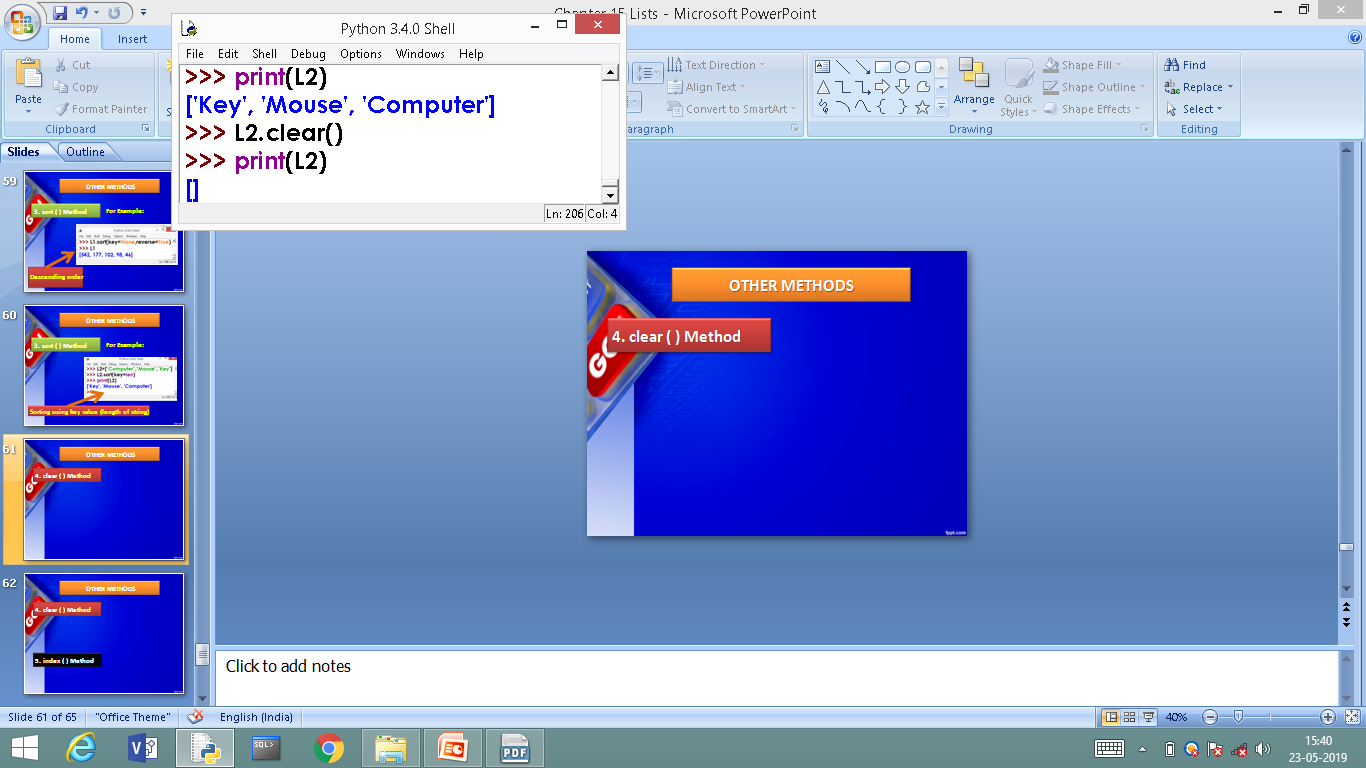 OTHER METHODS
5. index ( ) Method
To know the index of an 
element in a given list
For Example:
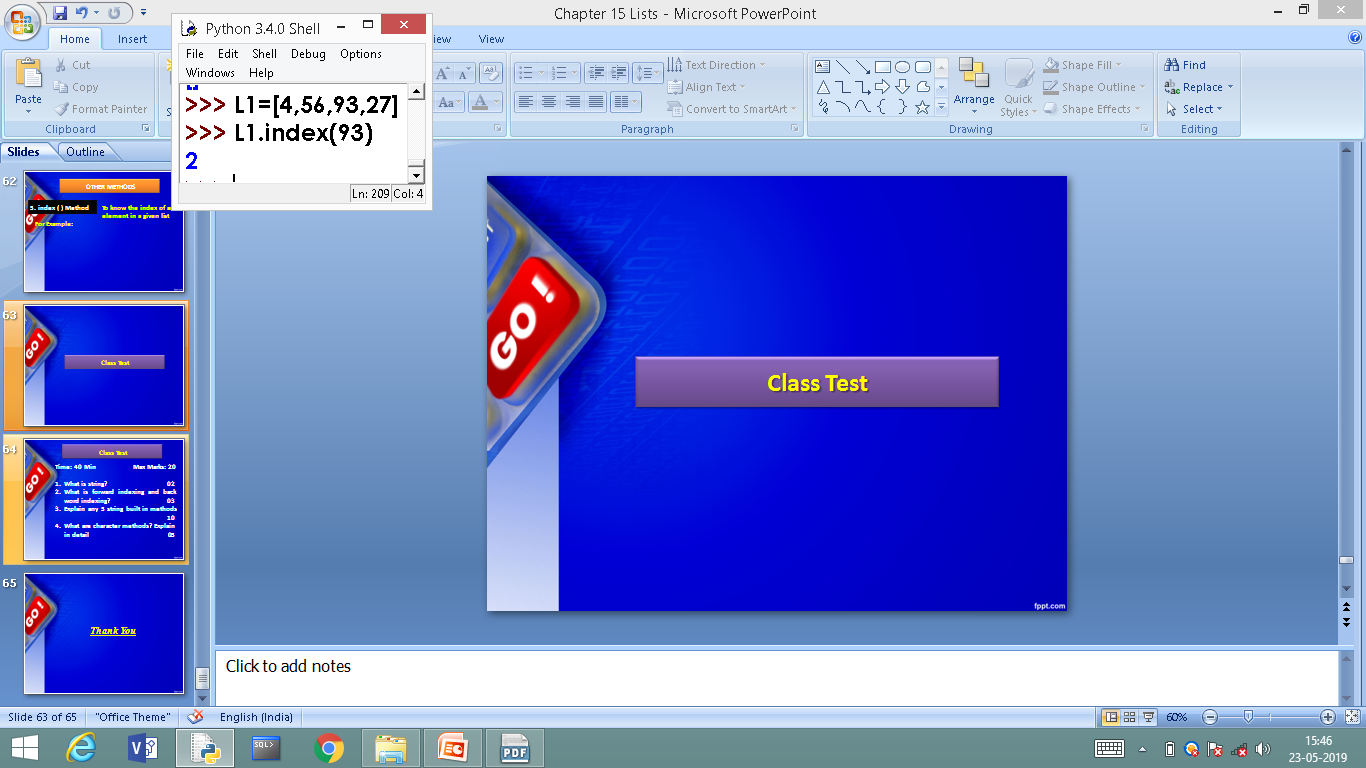 OTHER METHODS
6. extend ( ) Method
Extending a given list with
another list.
For Example:
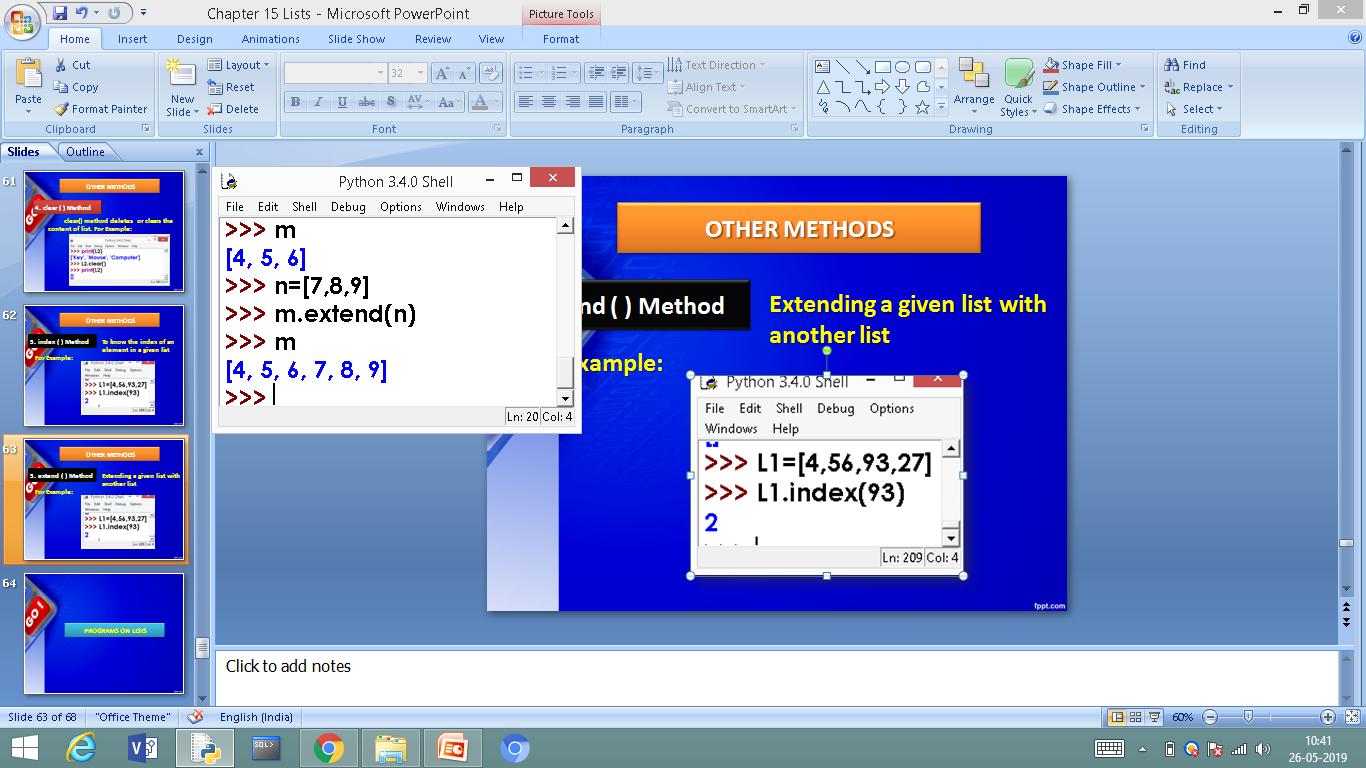 PROGRAMS ON LISTS
BELLOW AVERAGE PROGRAMS ON LISTS
PROGRAMS ON LISTS
BELLOW AVERAGE PROGRAMS ON LISTS
4. Write a Python program to clone or copy a list.  

 def clone_list():
       original_list = [10, 22, 44, 23, 4]
       new_list = list(original_list)
        print(original_list)
        print(new_list)
Output:
[10, 22, 44, 23, 4]
[10, 22, 44, 23, 4]
PROGRAMS ON LISTS
AVERAGE PROGRAMS ON LISTS
AVERAGE PROGRAMS ON LISTS
5. Write a Python function that takes two lists and returns True if they have at least one common member.  
 
def common_data(list1, list2):
     result = False
     for x in list1:
         for y in list2:
             if x == y:
                 result = True
                 return result
print(common_data([1,2,3,4,5], [5,6,7,8,9]))
print(common_data([1,2,3,4,5], [6,7,8,9]))
Output:
True
None
AVERAGE PROGRAMS ON LISTS
6. Write a Python program to generate and print a list of first and last 5 elements where the values are square of numbers between 1 and 30 (both included).  
 
def printValues():
	l = list()
	for i in range(1,21):
		l.append(i**2)
	print(l[:5])
	print(l[-5:])
 
printValues()
[1]
[1]
[1, 4]
[1, 4]
[1, 4, 9]
[1, 4, 9]
[1, 4, 9, 16]
[1, 4, 9, 16]
[1, 4, 9, 16, 25]
[1, 4, 9, 16, 25]
[1, 4, 9, 16, 25]
[4, 9, 16, 25, 36]
[1, 4, 9, 16, 25]
[9, 16, 25, 36, 49]
[1, 4, 9, 16, 25]
[16, 25, 36, 49, 64]
[1, 4, 9, 16, 25]
[25, 36, 49, 64, 81]
[1, 4, 9, 16, 25]
[36, 49, 64, 81, 100]
[1, 4, 9, 16, 25]
[49, 64, 81, 100, 121]
[1, 4, 9, 16, 25]
[64, 81, 100, 121, 144]
[1, 4, 9, 16, 25]
[81, 100, 121, 144, 169]
[1, 4, 9, 16, 25]
[100, 121, 144, 169, 196]
[1, 4, 9, 16, 25]
[121, 144, 169, 196, 225]
[1, 4, 9, 16, 25]
[144, 169, 196, 225, 256]
[1, 4, 9, 16, 25]
[169, 196, 225, 256, 289]
[1, 4, 9, 16, 25]
[196, 225, 256, 289, 324]
[1, 4, 9, 16, 25]
[225, 256, 289, 324, 361]
[1, 4, 9, 16, 25]
[256, 289, 324, 361, 400]
ABOVE AVERAGE PROGRAMS ON LISTS
ABOVE AVERAGE PROGRAMS ON LISTS
7 Write a Python program to generate and print a list except for the first 5 elements, where the values are square of numbers between 1 and 30 (both included).  
 
def printValues():
	l = list()
	for i in range(1,21):
		l.append(i**2)
	print(l[5:])
 
printValues()
ABOVE AVERAGE PROGRAMS ON LISTS
8. Write a Python program to print the numbers of a specified list after removing even numbers from it.  

	def num_prn():
		num = [7,8, 120, 25, 44, 20, 27]
		num = [x for x in num if x%2!=0]
		print(num)
ABOVE AVERAGE PROGRAMS ON LISTS
9. Write a Python program to print a specified list after removing the 0th, 4th and 5th elements.  
Sample List : ['Red', 'Green', 'White', 'Black', 'Pink', 'Yellow']
Expected Output : ['Green', 'White', 'Black']

def prn_list()
color = ['Red', 'Green', 'White', 'Black', 'Pink', 'Yellow']
color = [x for (i,x) in enumerate(color) if i not in (0,4,5)]
print(color)
CLASS WORK/HOME WORK
CLASS WORK/HOME WORK
1. Write a Python program to generate a 3*4*6 3D array whose each element is *.  
2.Write a Python program to shuffle and print a specified list.  
3. Write a Python program to get the difference between the two lists.  
 4. Write a Python program access the index of a list.  
 5. Write a Python program to convert a list of characters into a string.  
 6. Write a Python program to find the index of an item in a specified list
Class Test
Class Test
Time: 40 Min		       Max Marks: 20

What is list?				         02
Explain the various ways of creating list 					         03
Explain 5  list  built in methods 				                  			10
Explain sort method with its various forms				          	05
Thank You